Муниципальное дошкольное образовательное учреждение «Дашковский детский сад комбинированного вида «Колобок»
ДИСКУССИОННАЯ ПЛОЩАДКА«Апробация региональной модели социокультурной среды для детей раннего возраста, риски, перспективы»
Тема: « Оборудование для физического развития в группах раннего возраста, как модуль здоровьесберегающих технологий (реализация программы «Теремок»)

Инструктор по физической культуре Афанасьева Ирина Владимировна




23 марта 2022г.
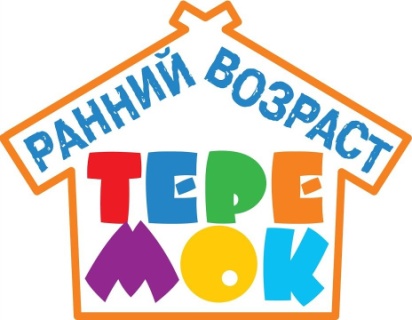 Физкультурно-оздоровительные технологии- созидание здоровья через различные формы двигательной активности
Компоненты физкультурно-оздоровительных технологий: 

Утренняя гимнастика
Физкультурные занятия
Бодрящая гимнастика после сна
Подвижные игры
Самостоятельная двигательная деятельность детей
Спортивные праздники и досуги
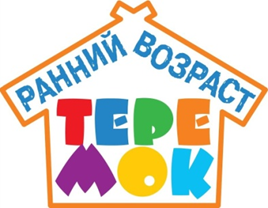 Крупные спортивные модули
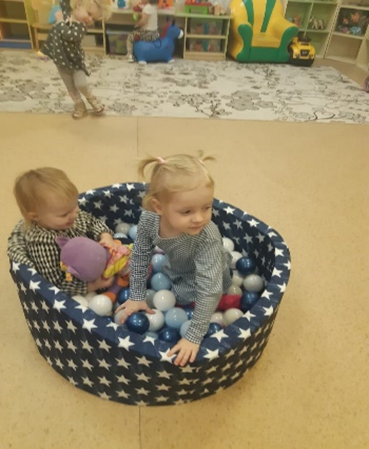 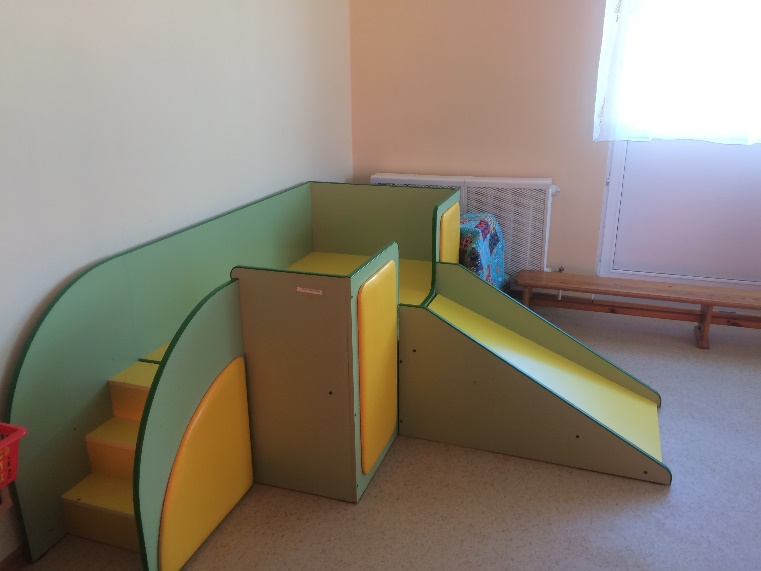 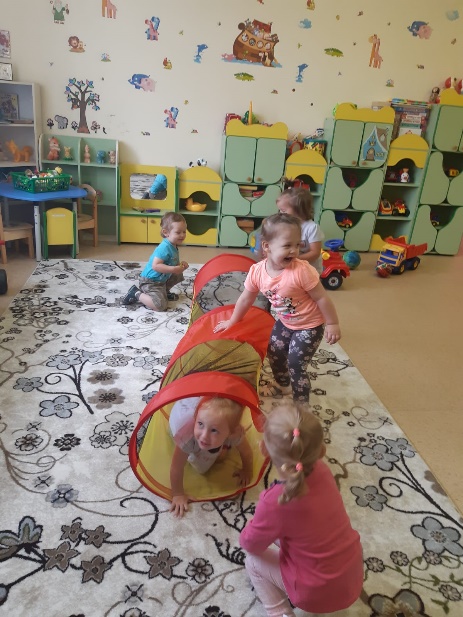 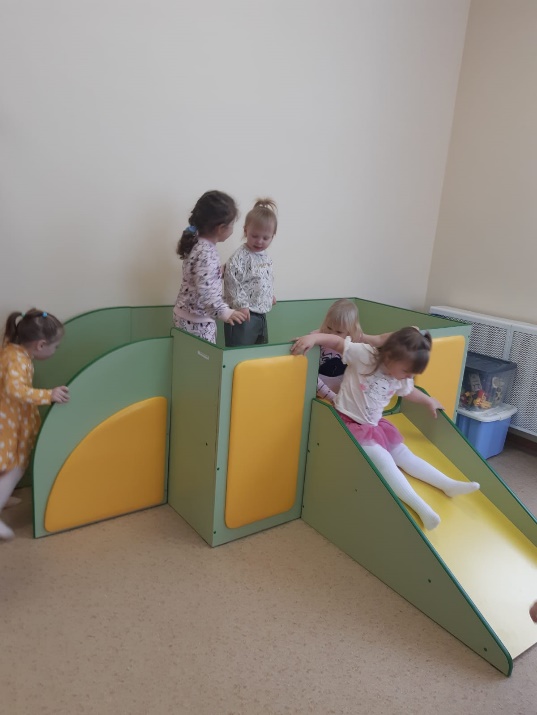 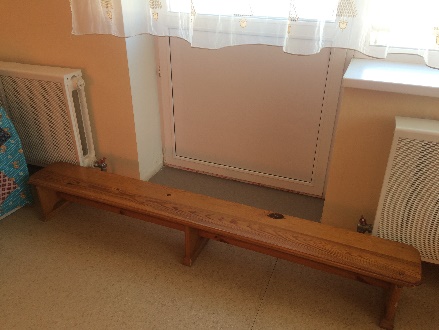 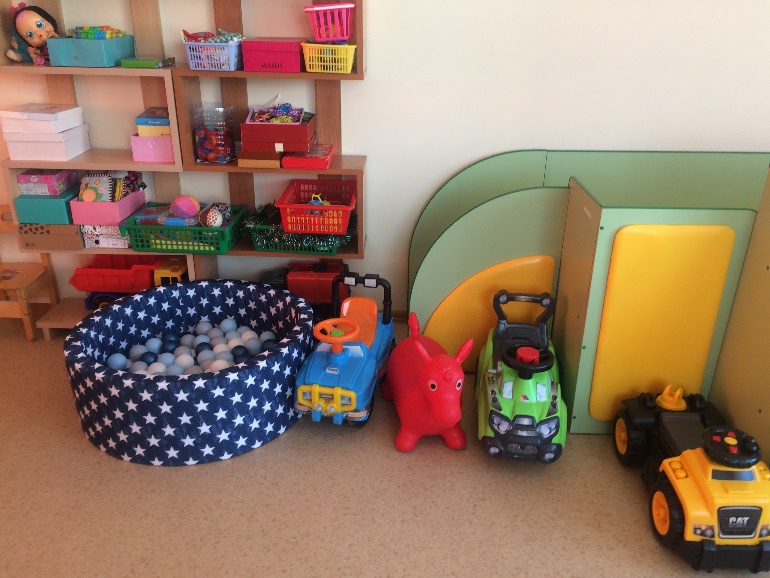 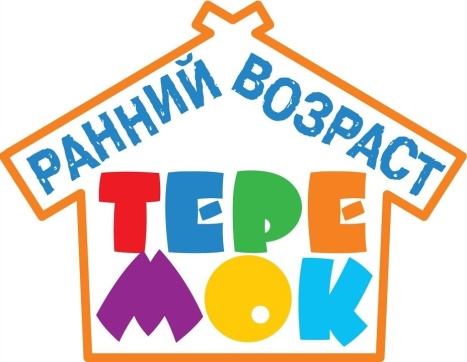 Физкультурный уголок
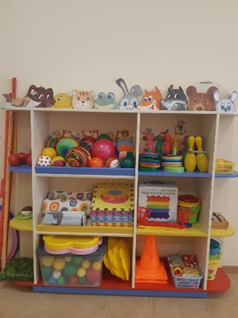 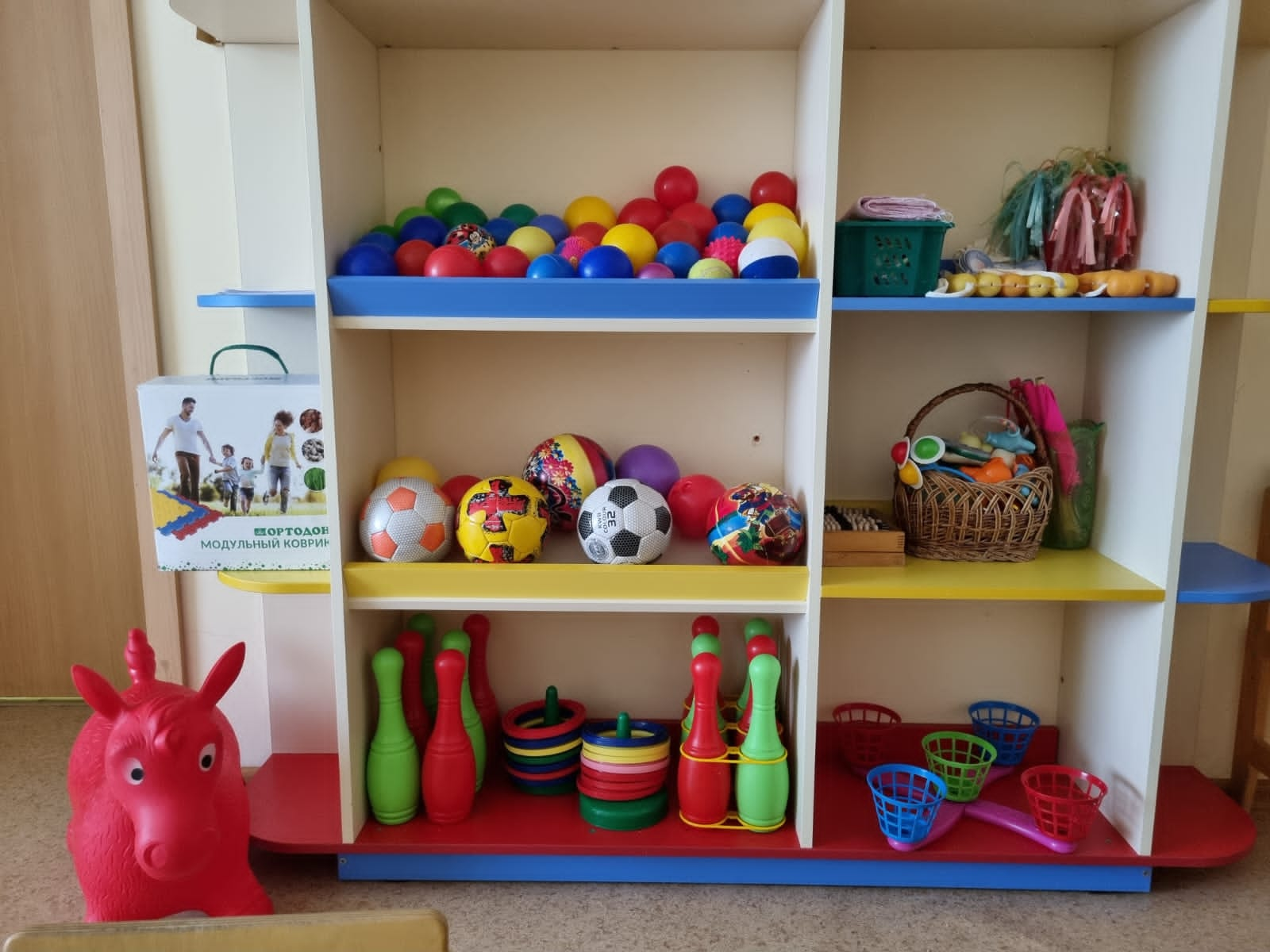 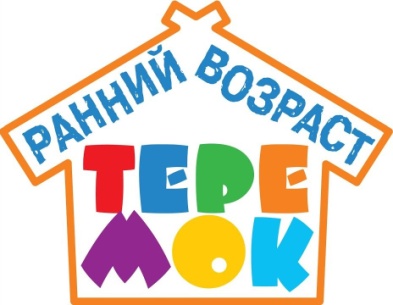 »
Центр двигательной активности
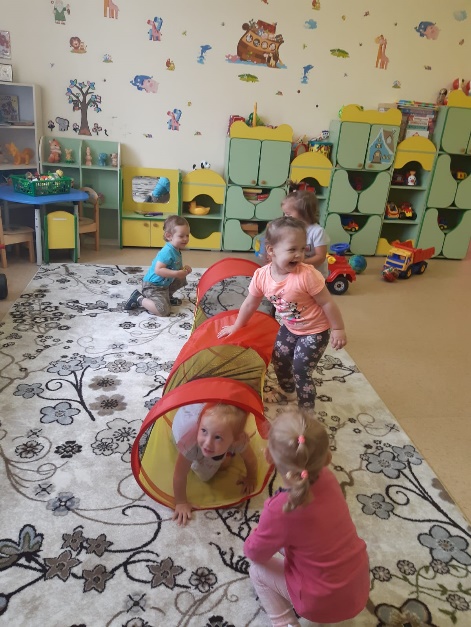 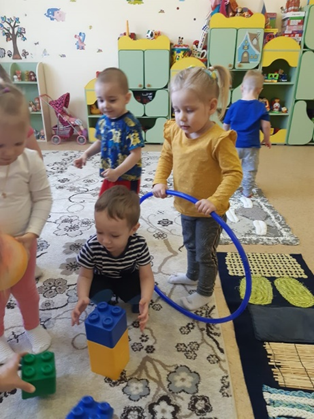 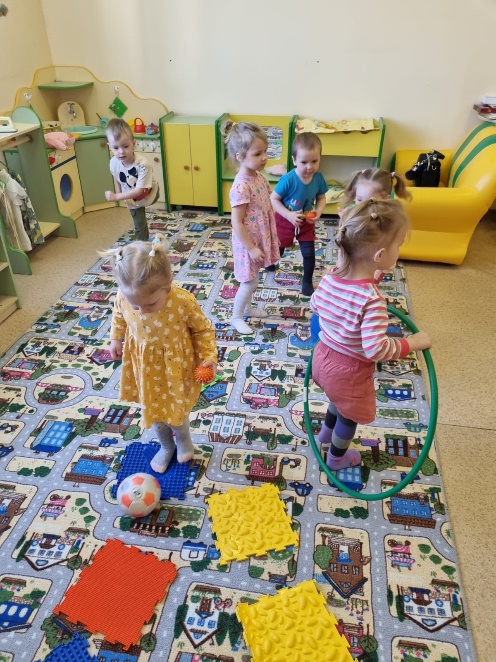 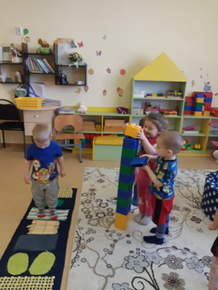 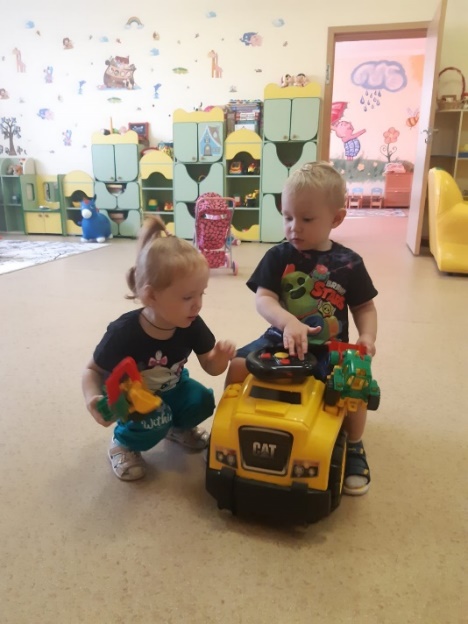 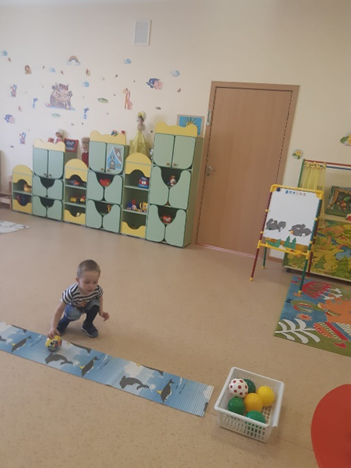 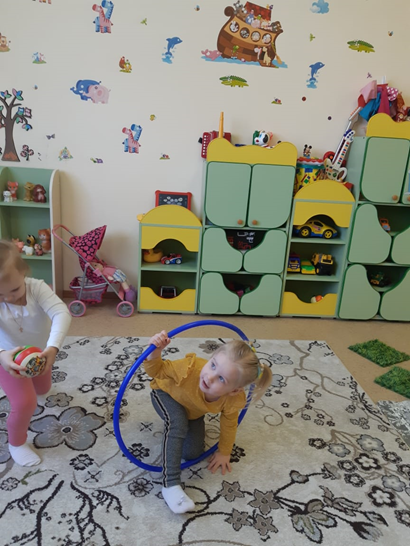 Оздоровительный модуль
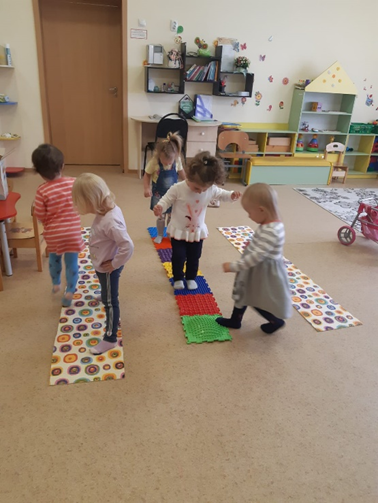 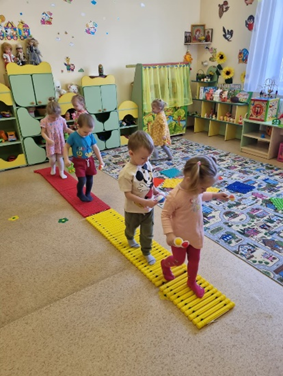 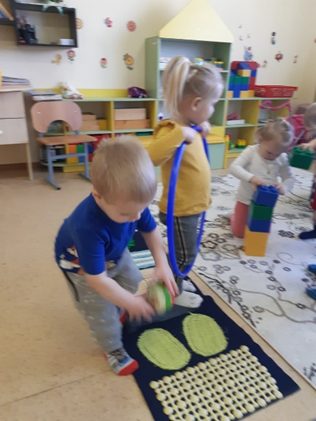 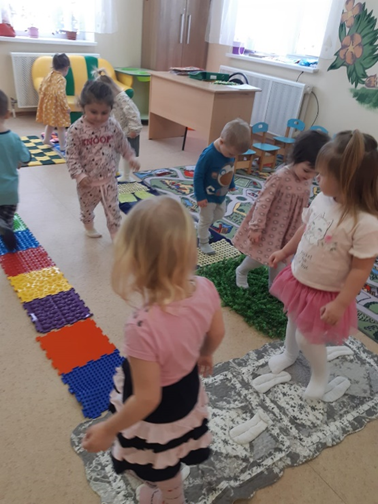 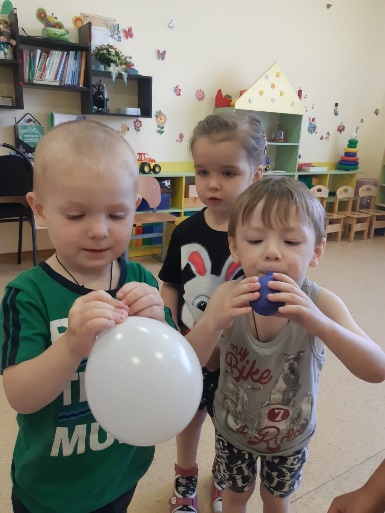 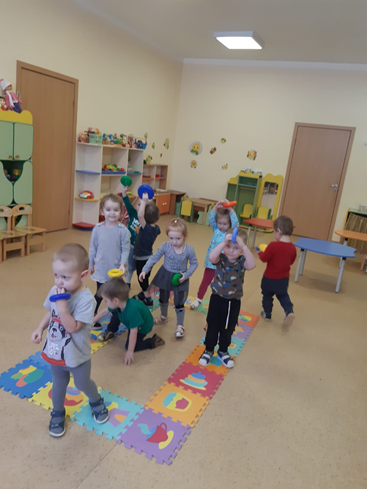 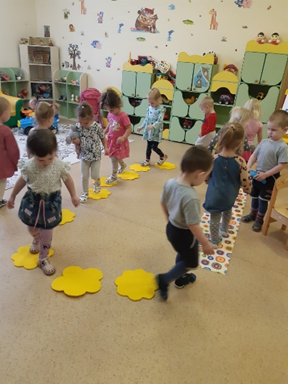 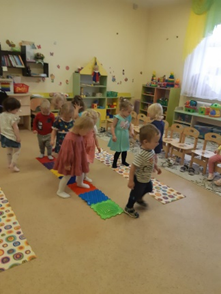 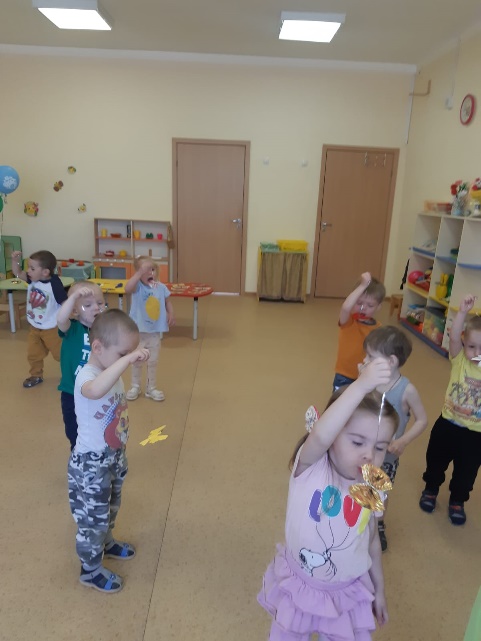 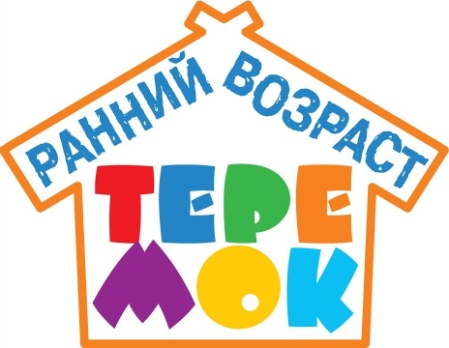 Занятие с погремушками. Тема «В гости к Матрешке», «Поиграем с Петрушкой»
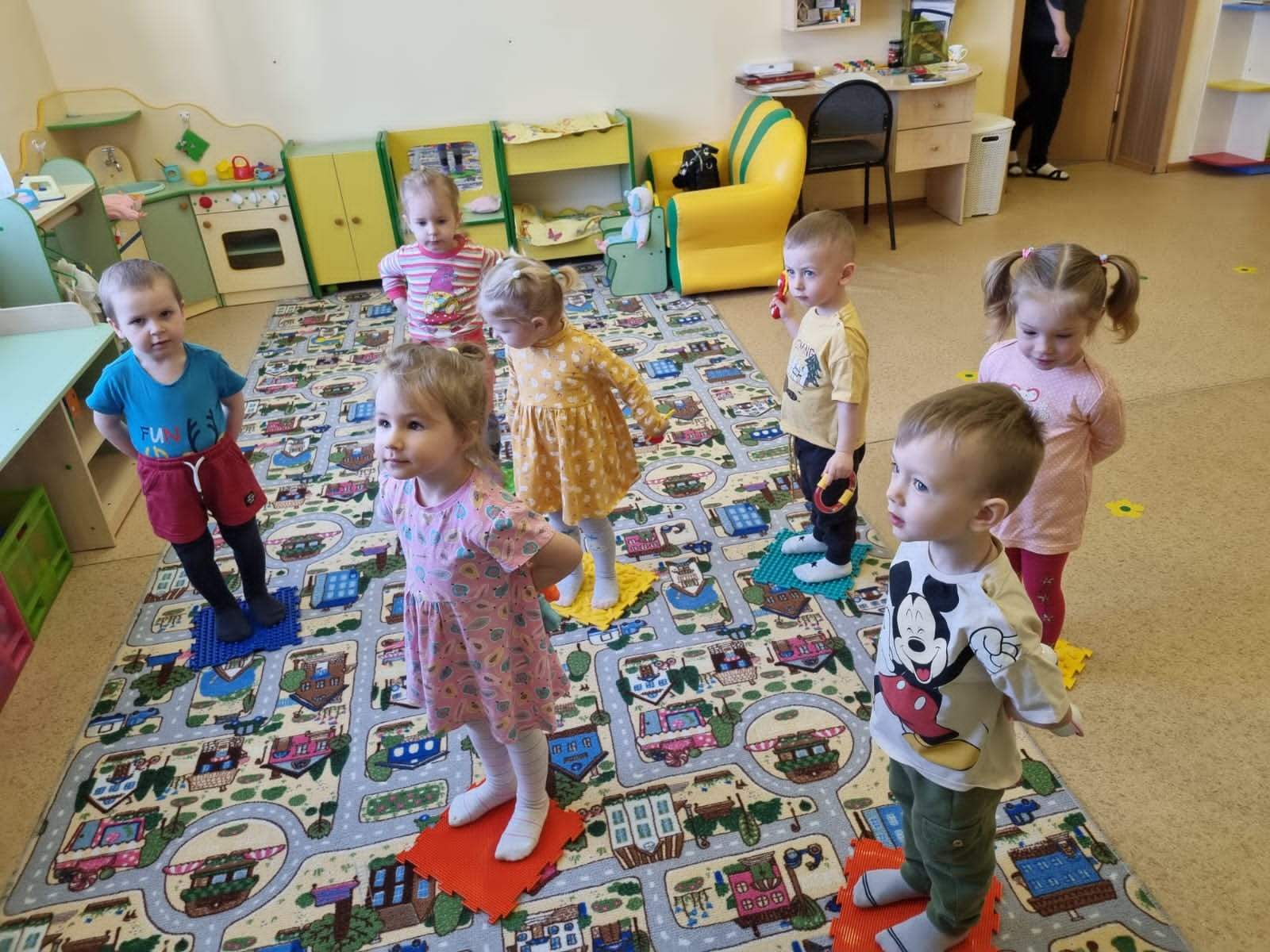 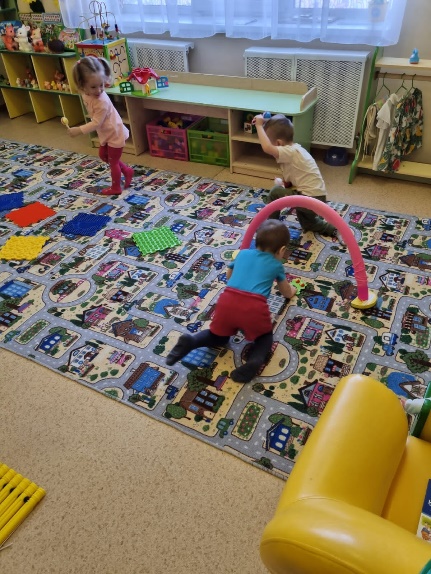 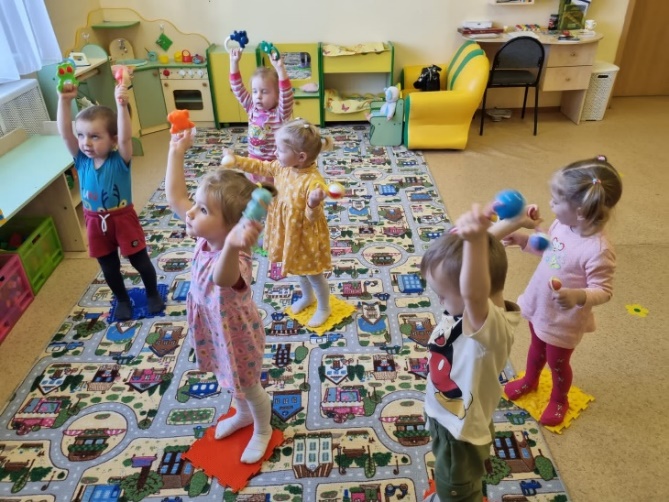 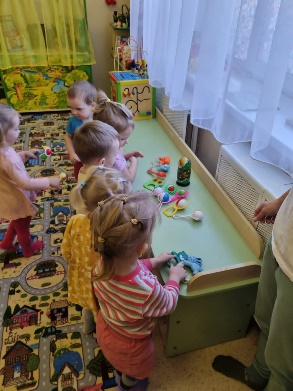 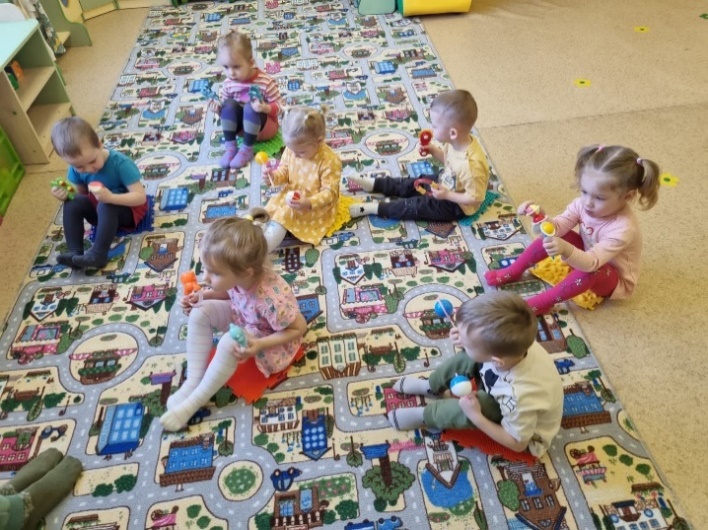 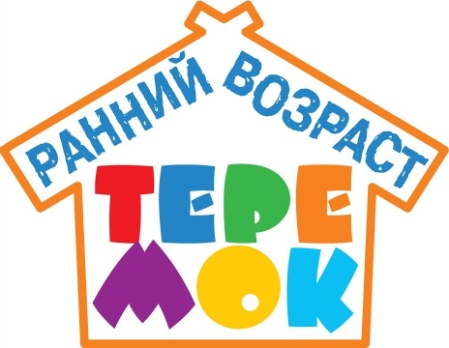 Занятие с шишками
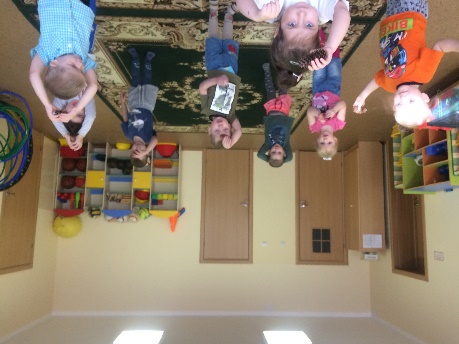 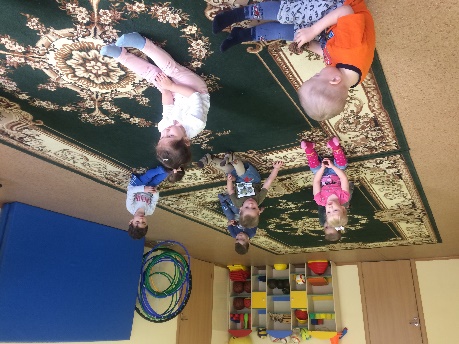 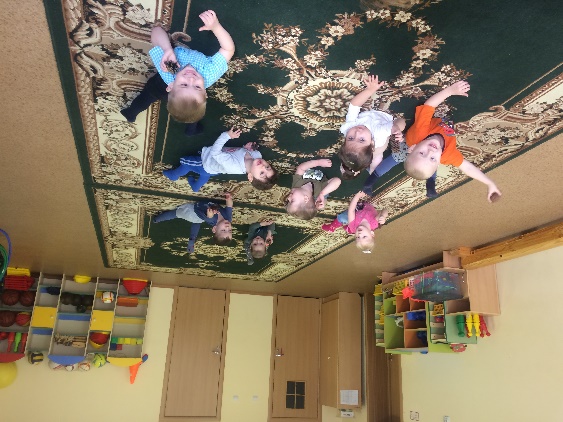 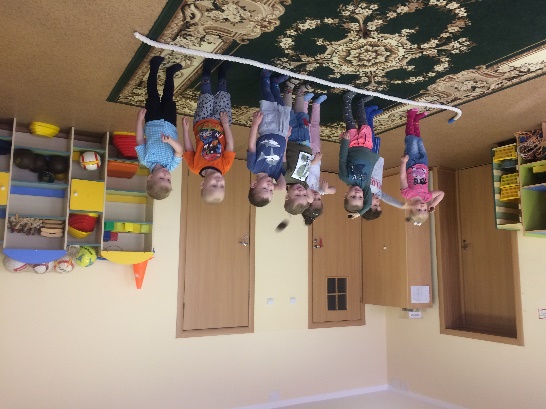 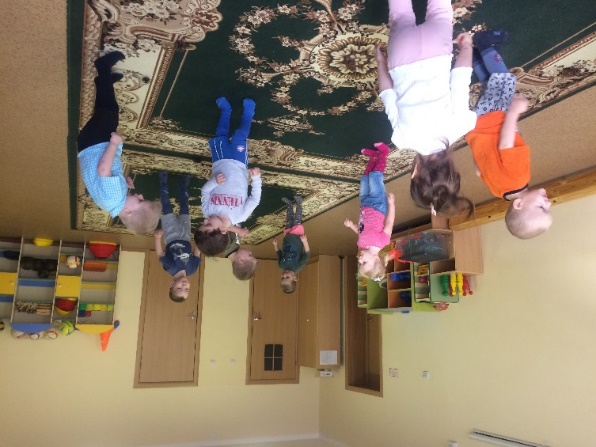 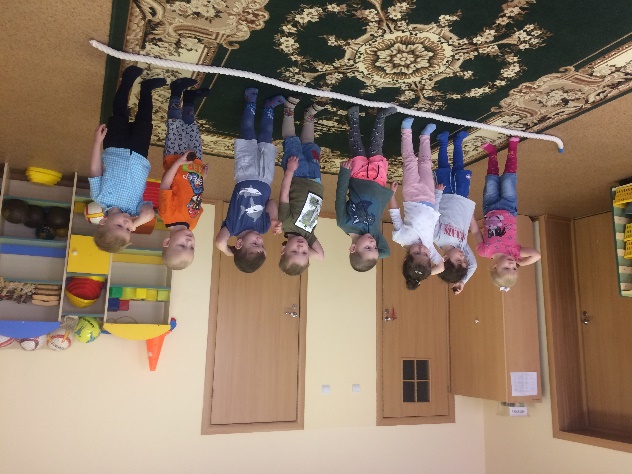 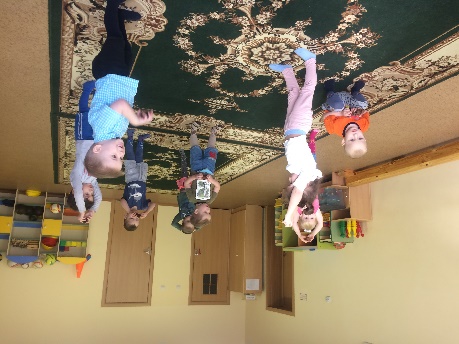 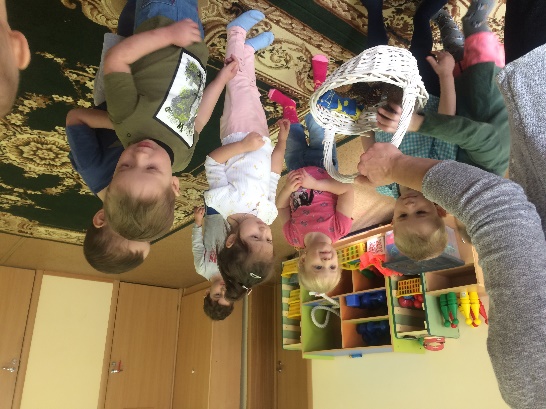 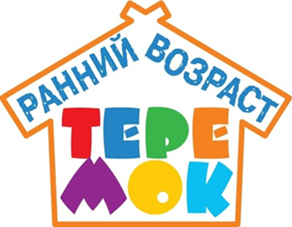 Занятие с палками. Тема «так-палка, а так-лошадка»
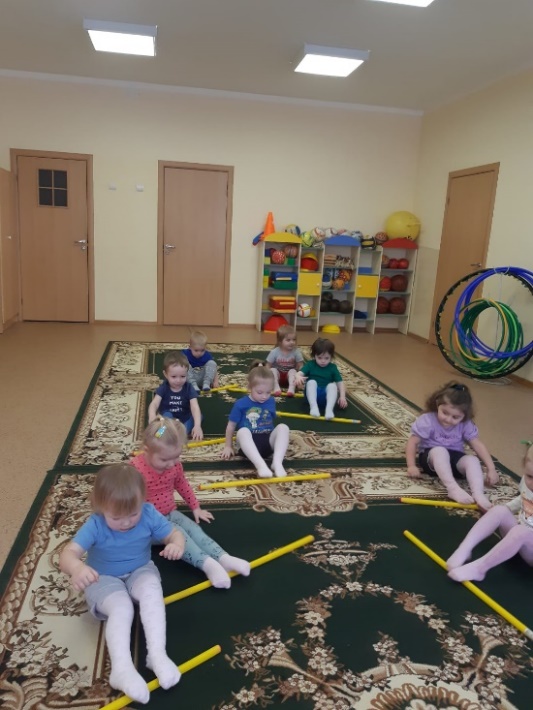 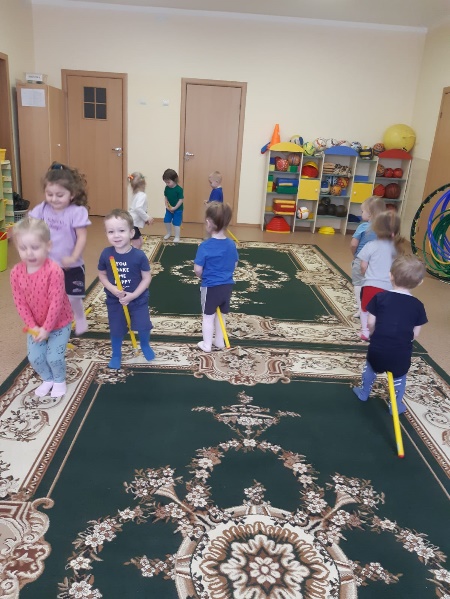 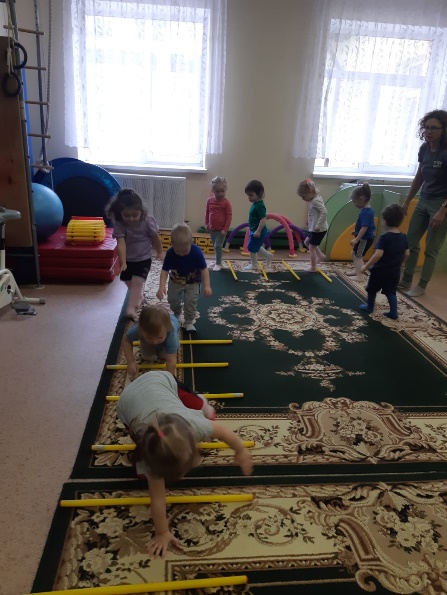 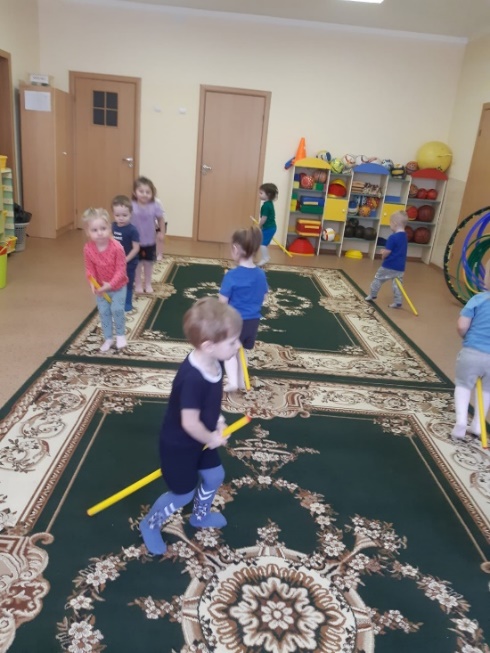 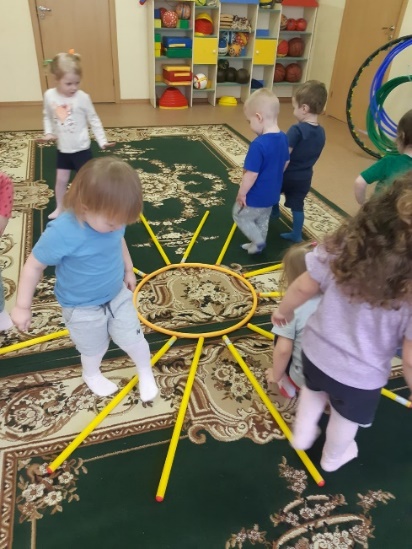 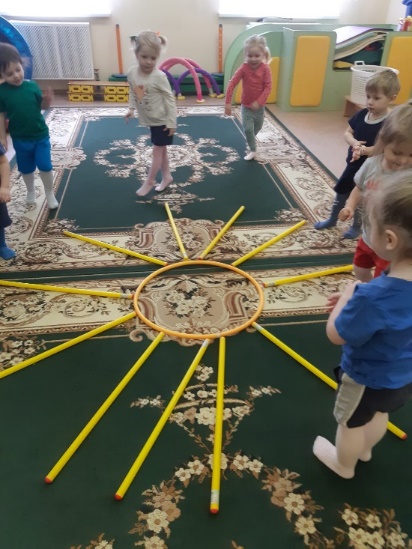 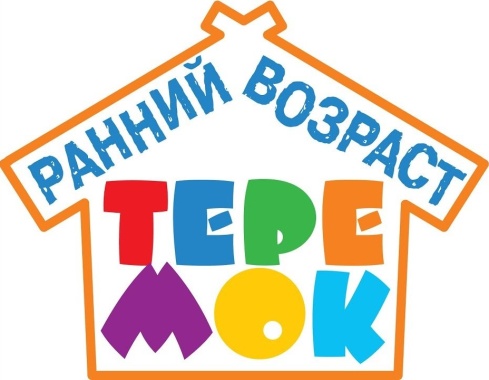 Занятие с разноцветными колечками
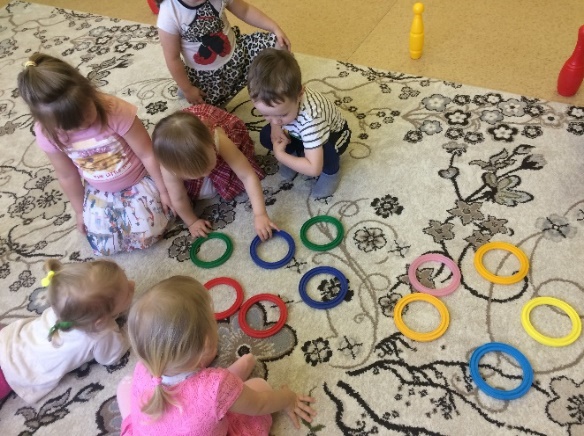 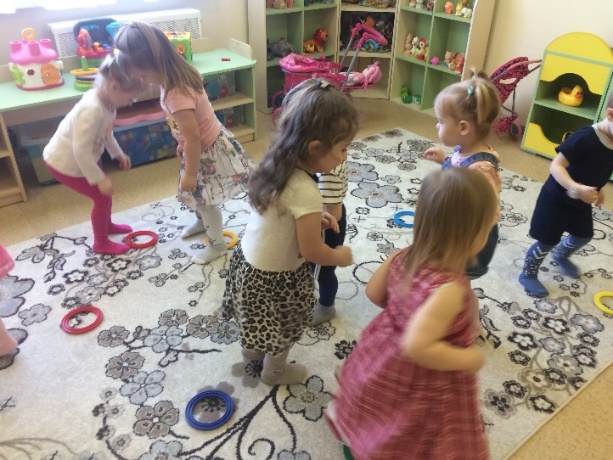 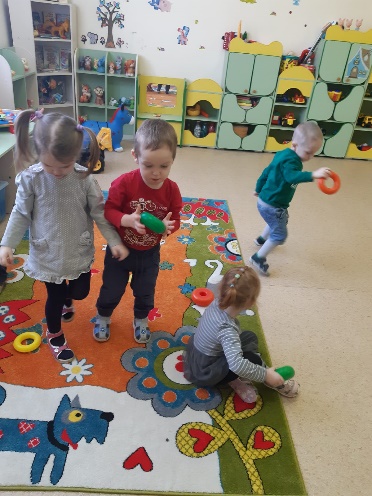 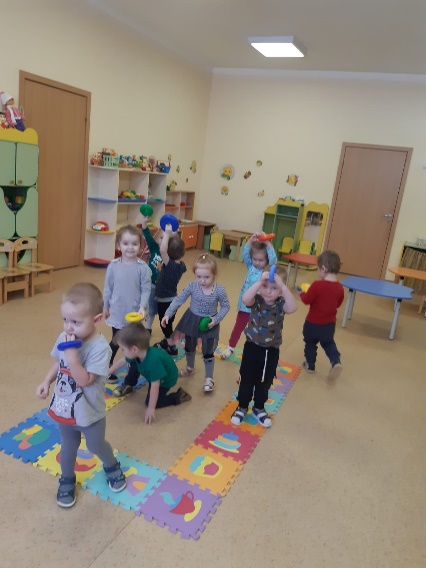 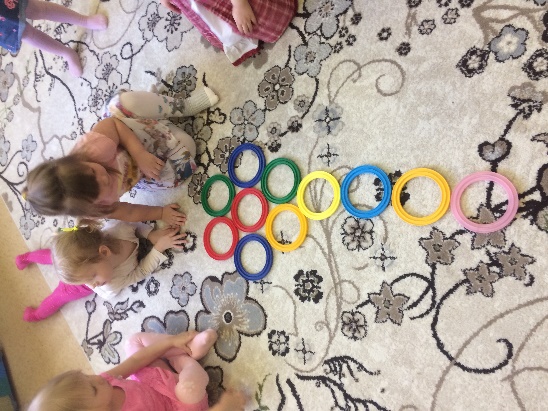 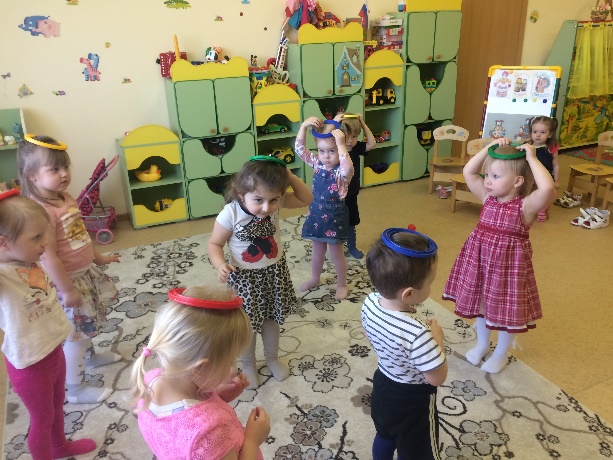 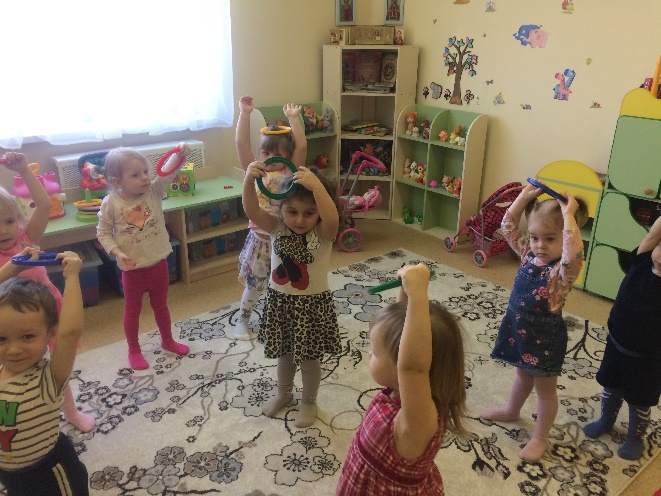 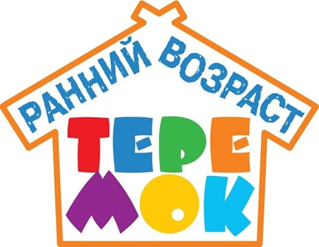 Занятие с обручами
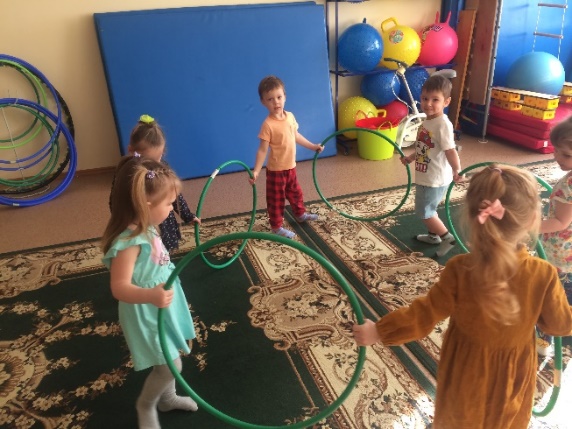 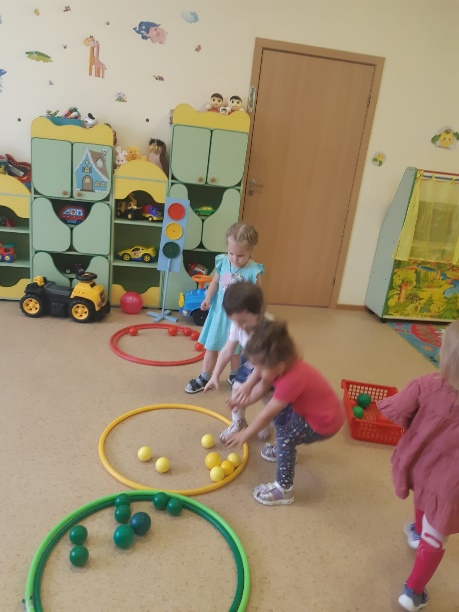 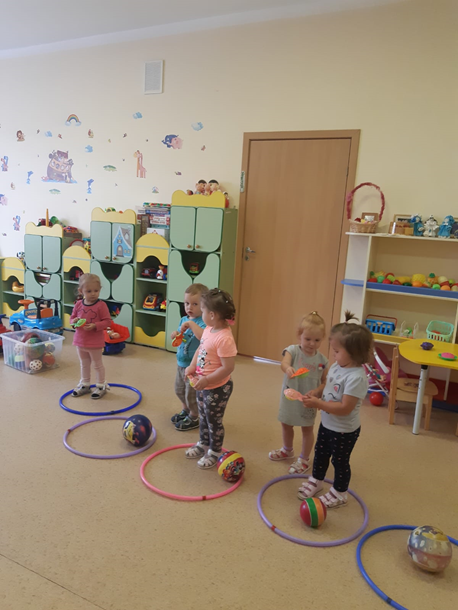 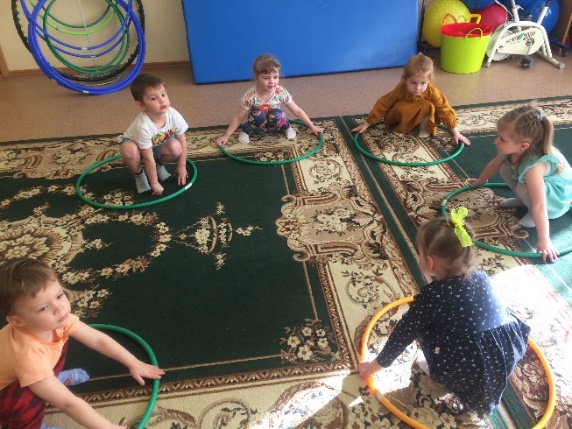 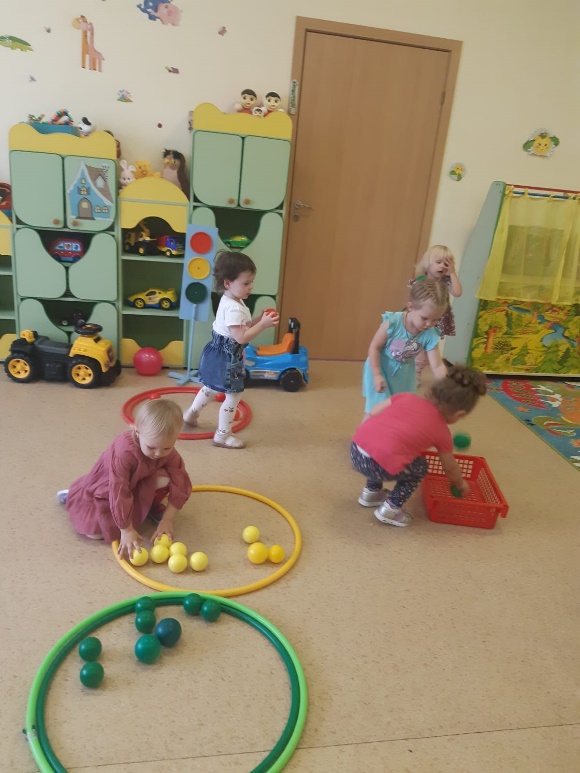 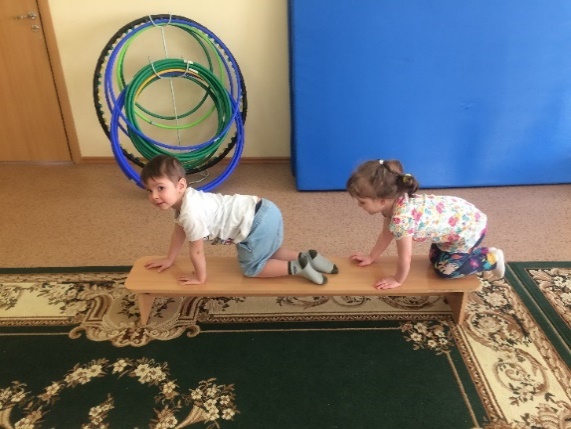 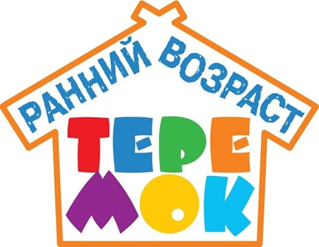 Занятие с кубиками. Тема «Строители»
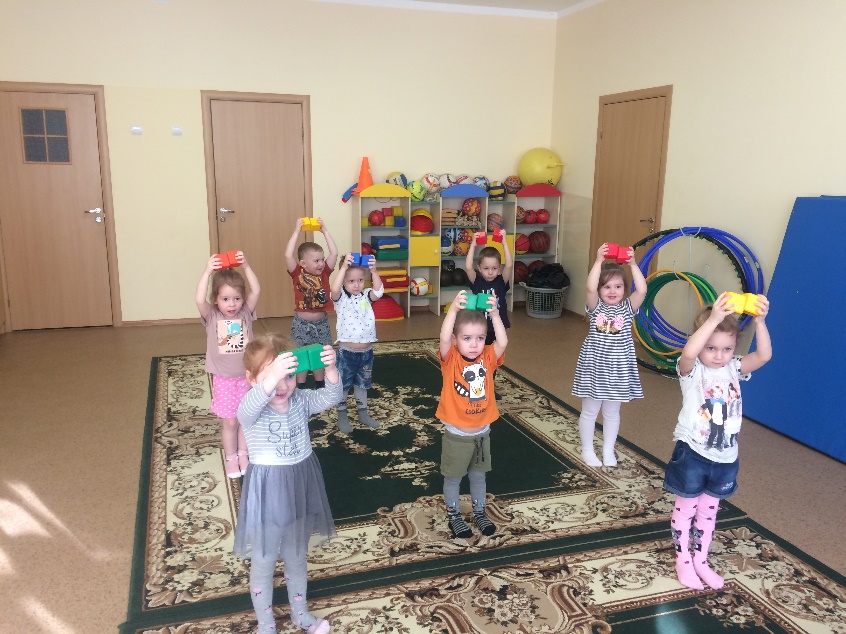 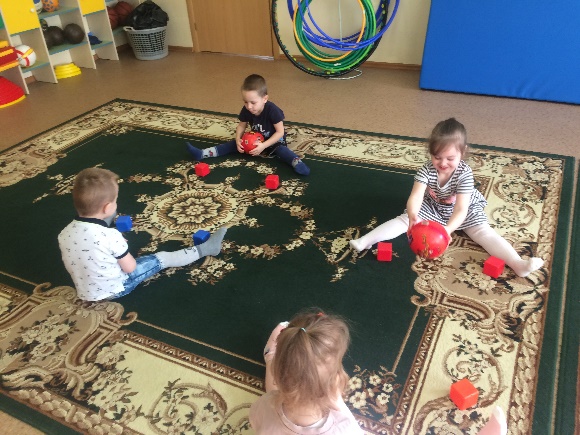 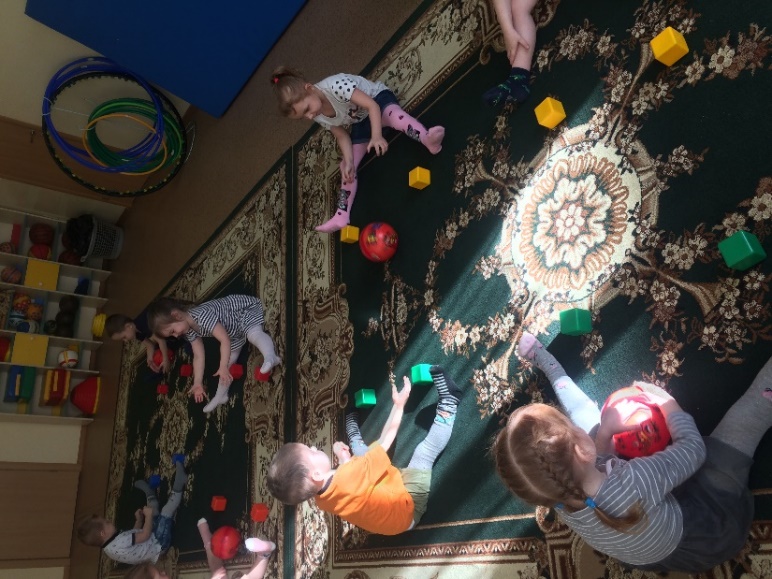 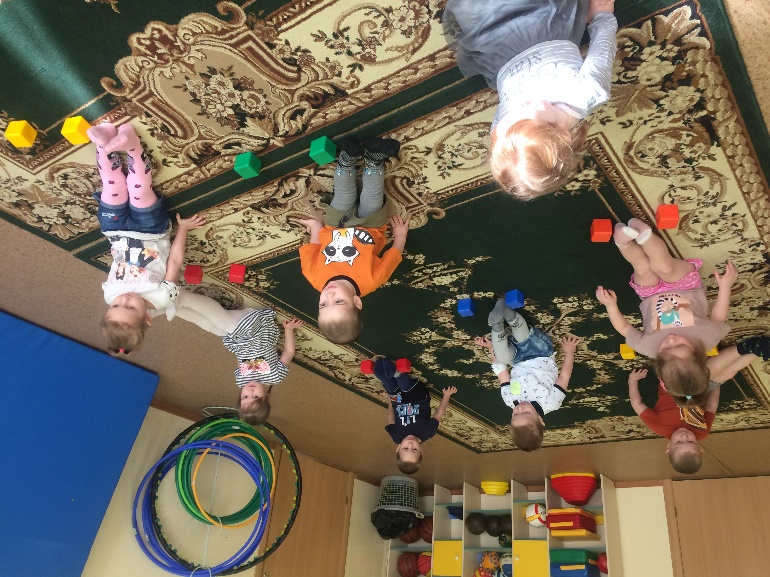 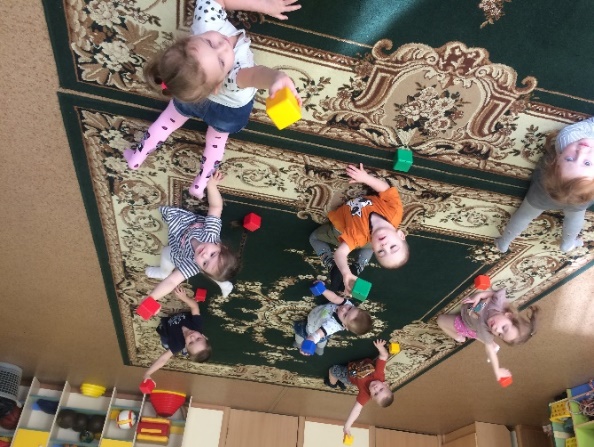 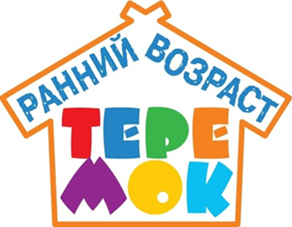 Занятие с платочками. Тема « Мишенька-медведь»
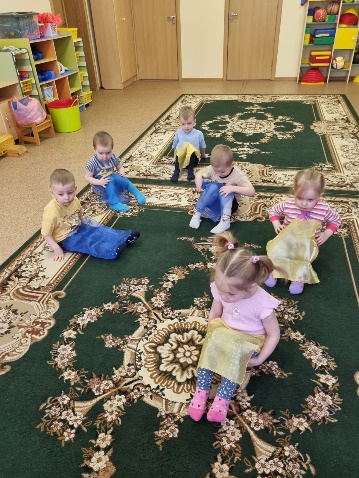 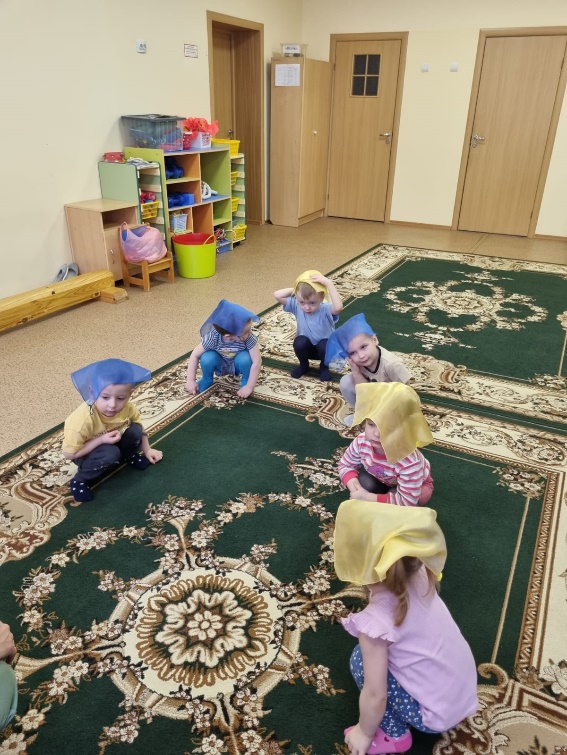 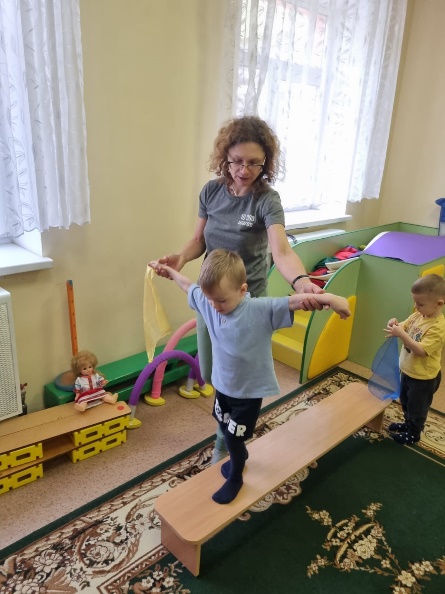 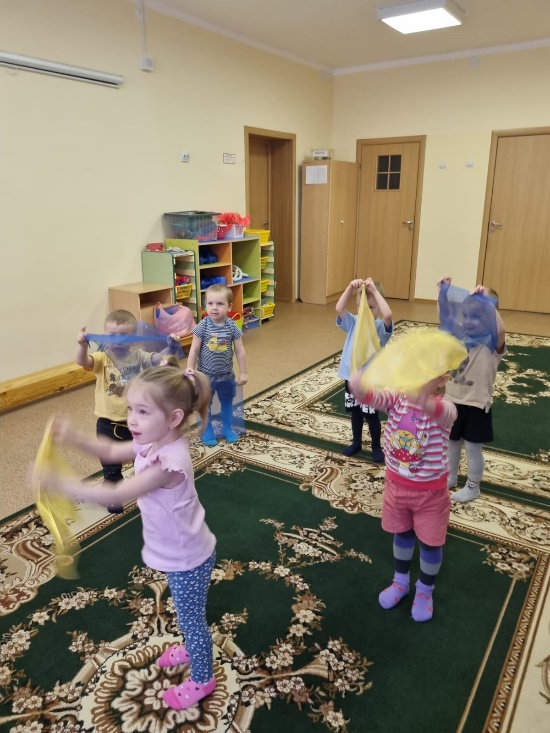 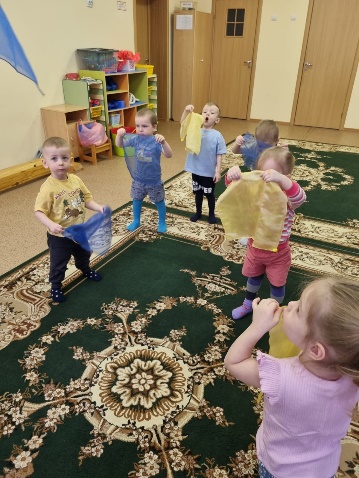 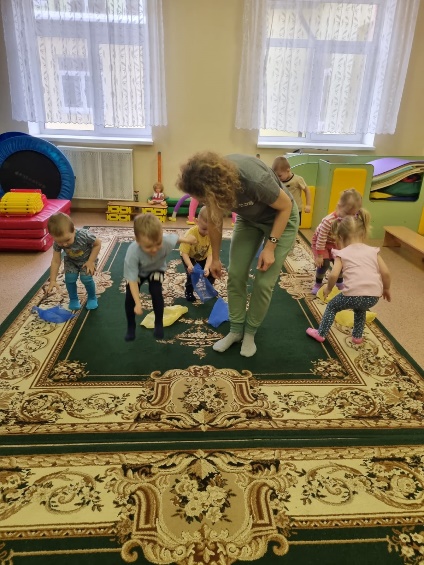 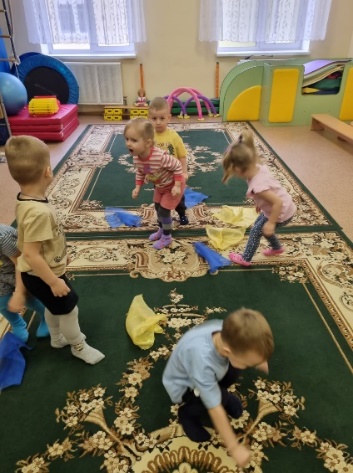 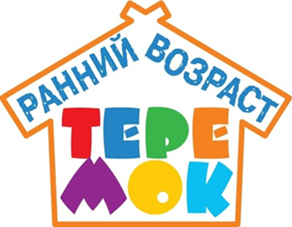 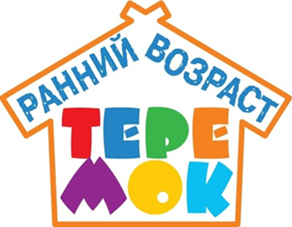 « Волшебные кочки»
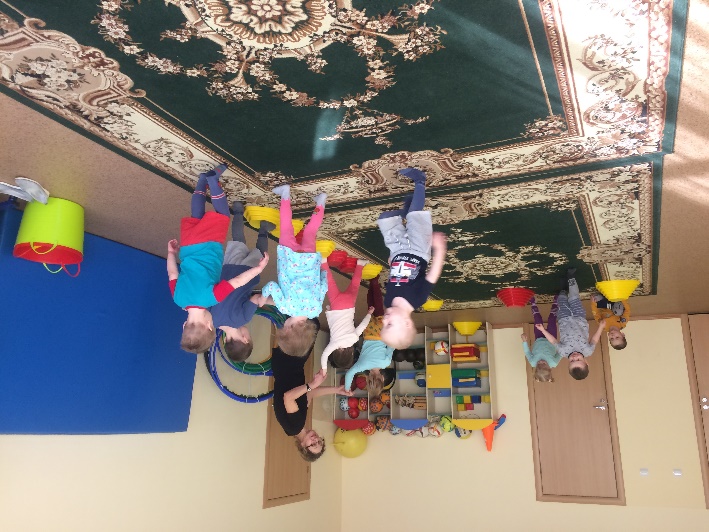 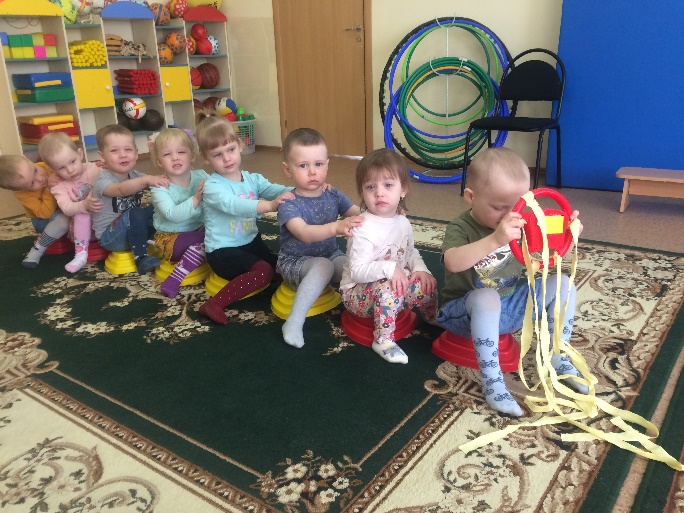 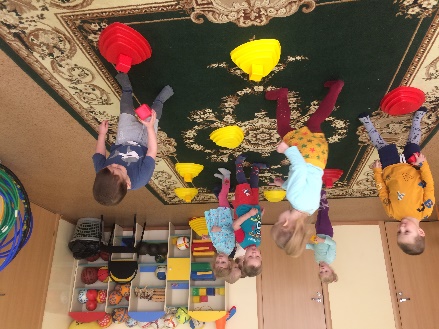 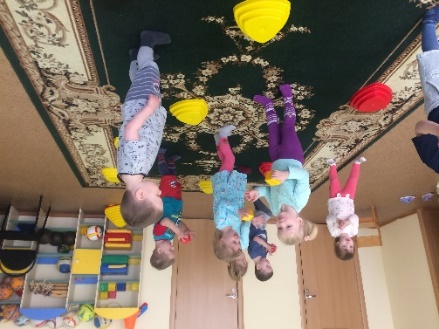 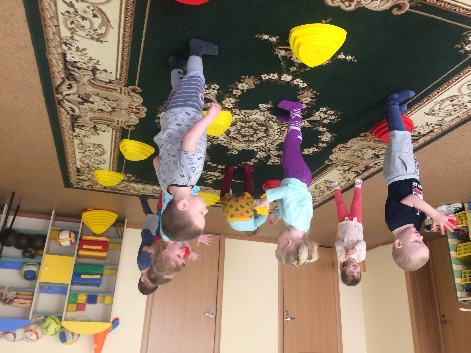 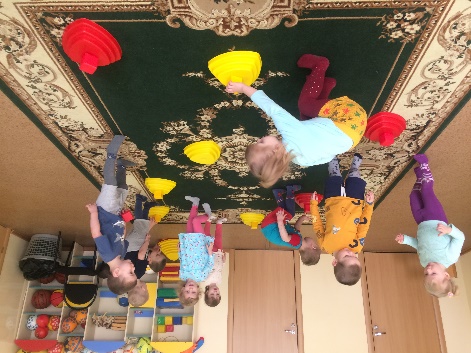 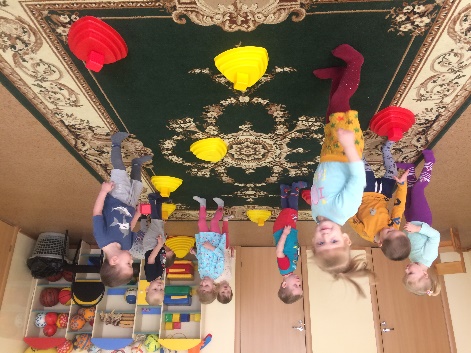 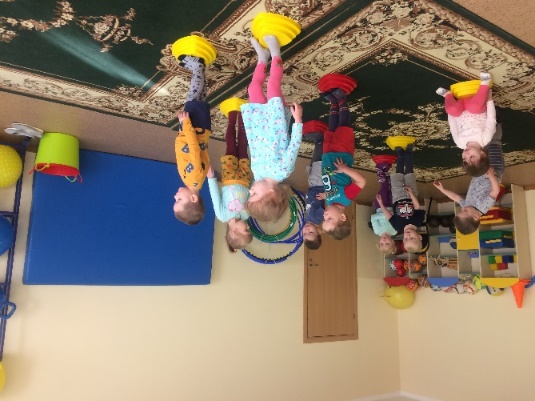 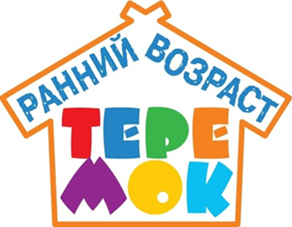 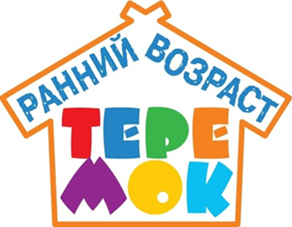 Занятие с колючими мячиками
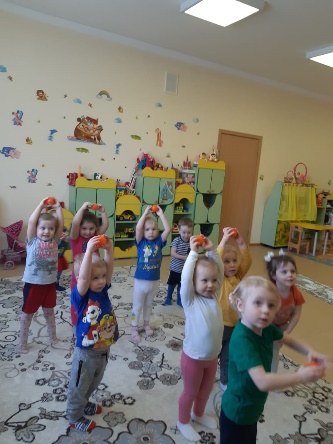 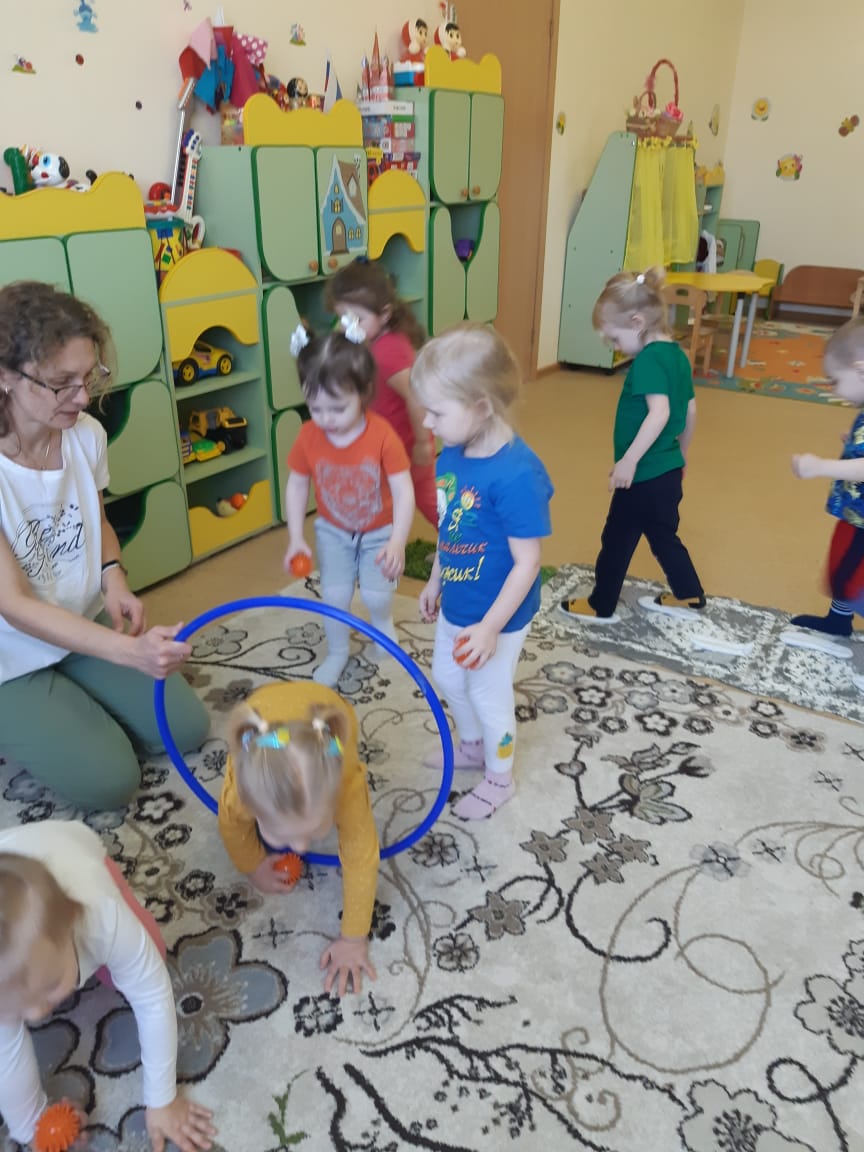 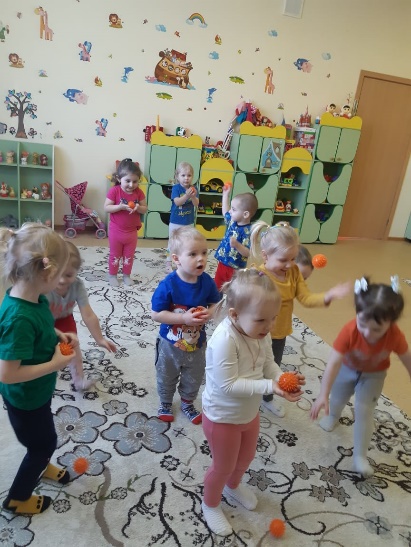 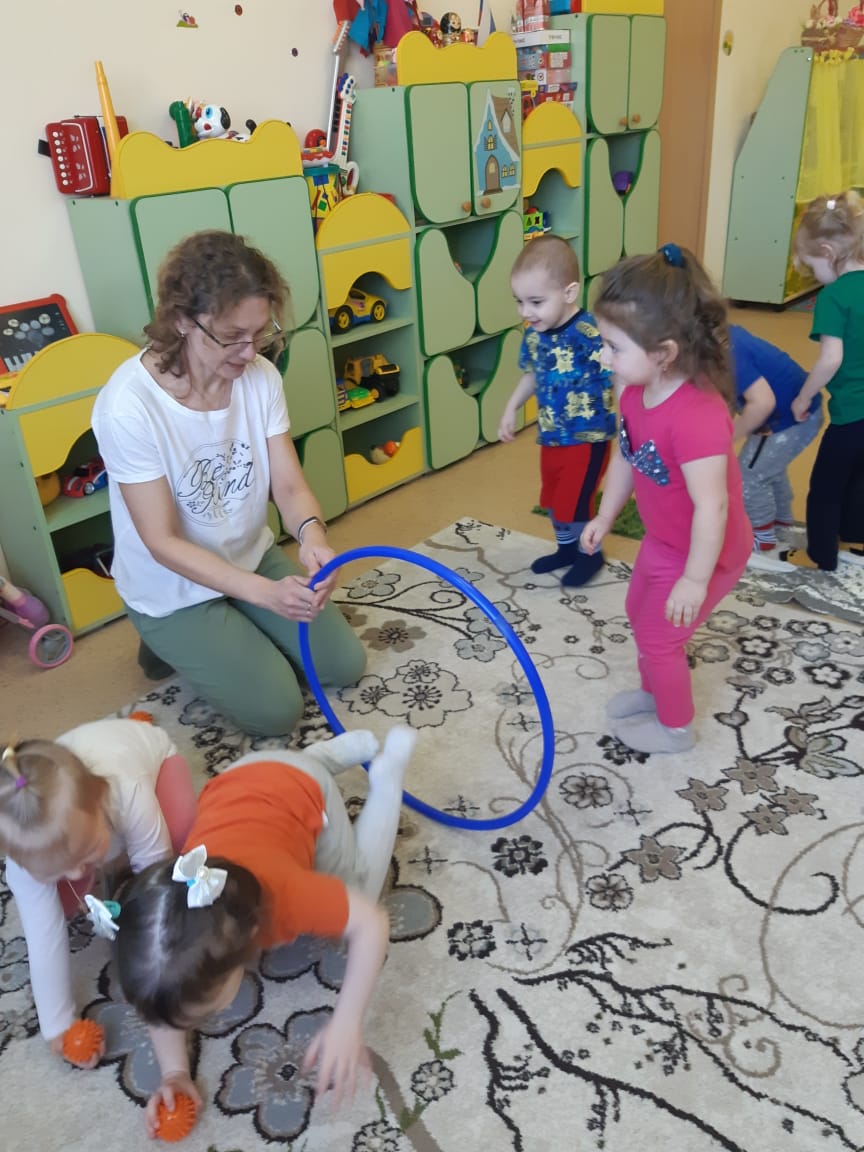 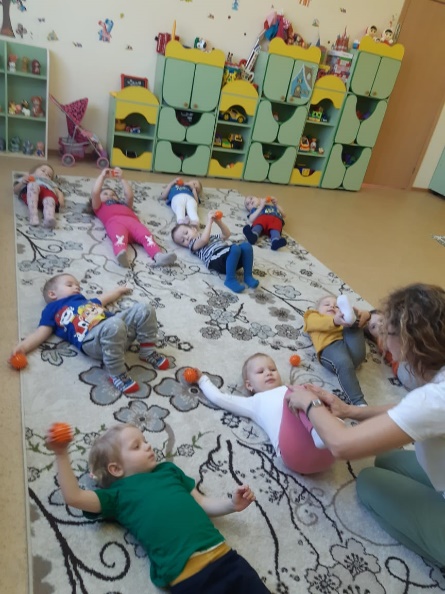 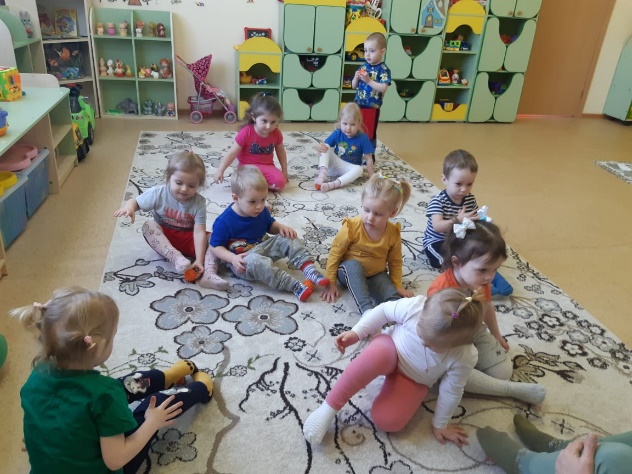 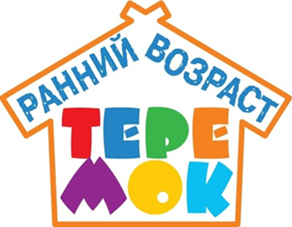 Занятие с разноцветными мячами
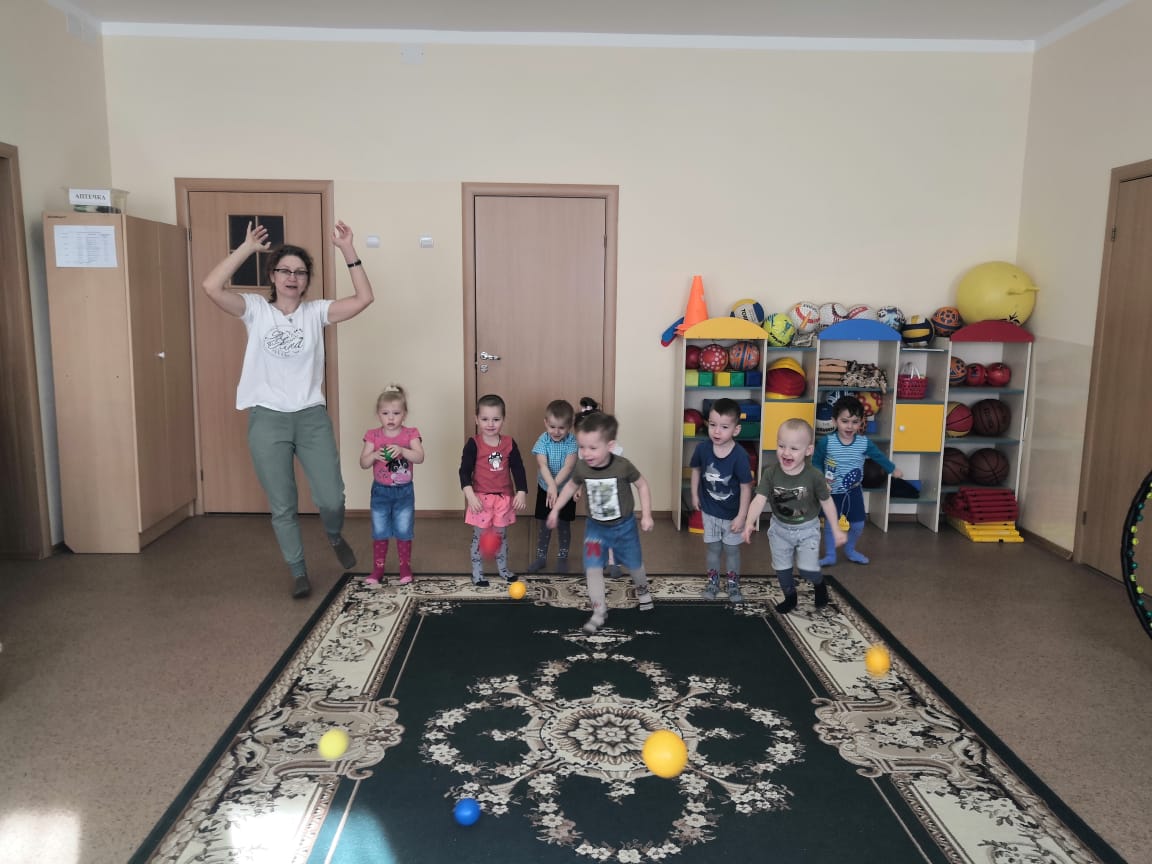 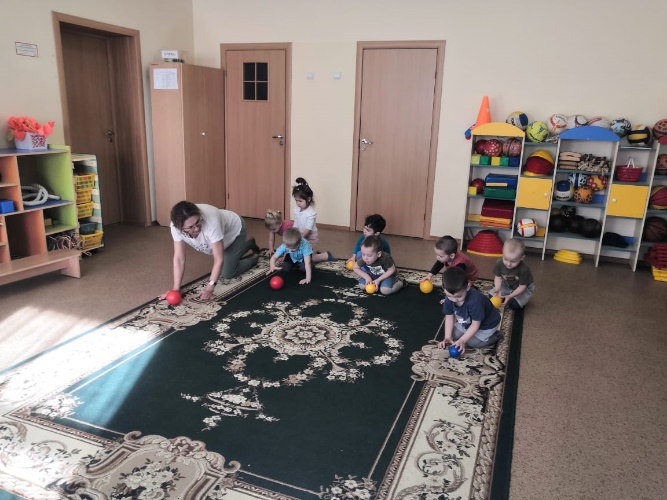 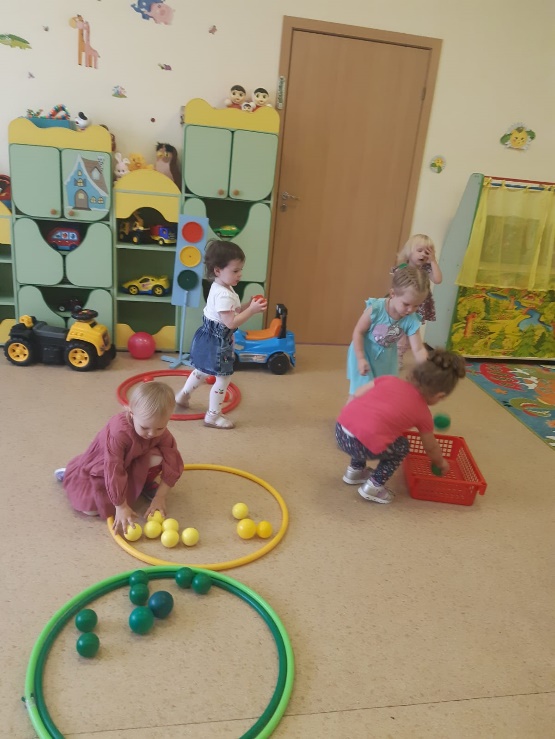 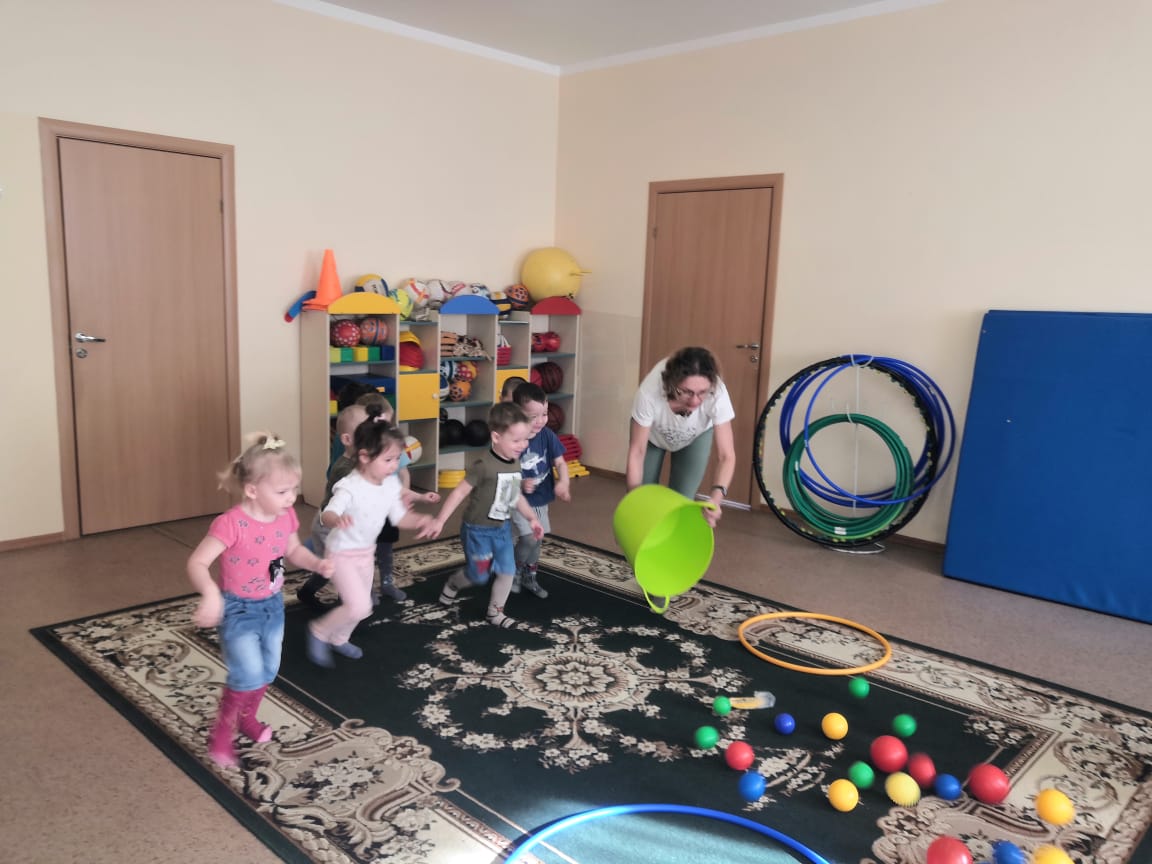 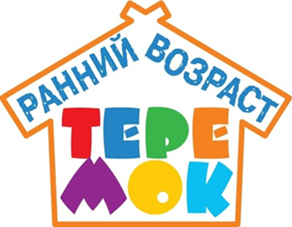 Занятие со скамейкой
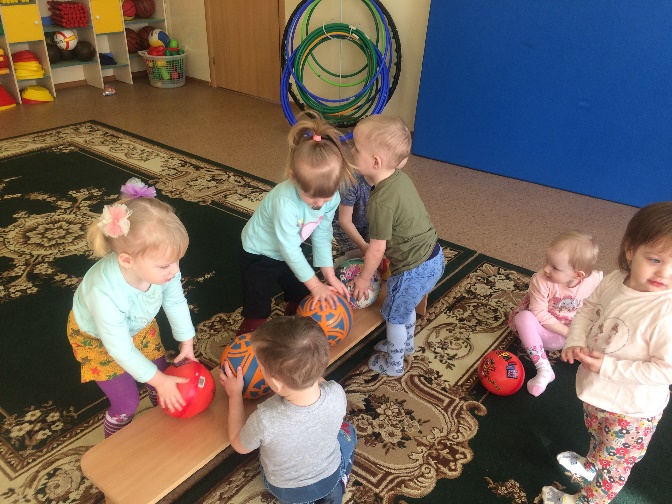 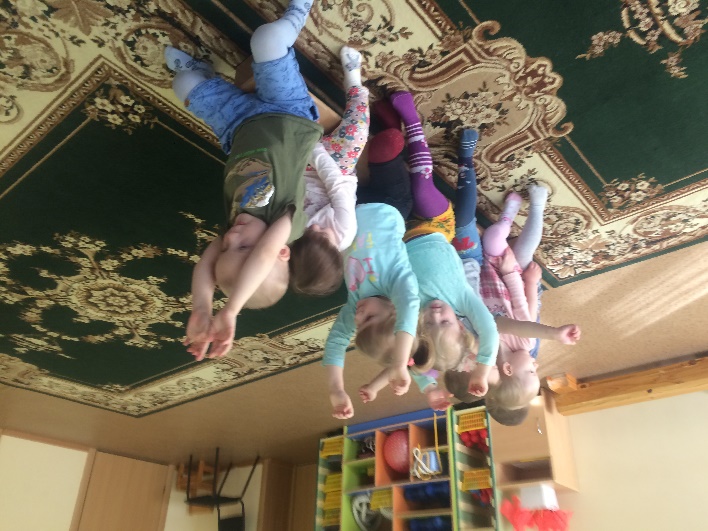 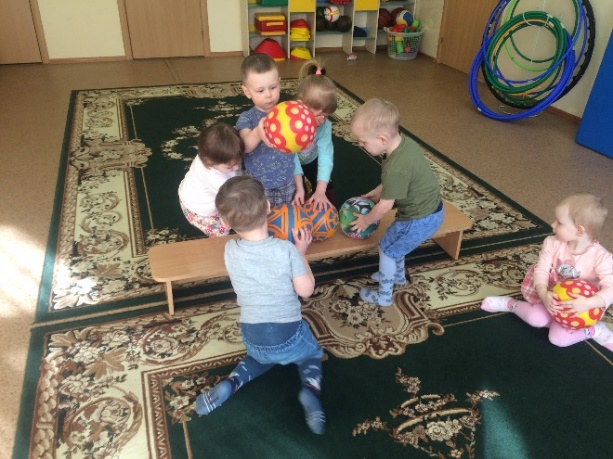 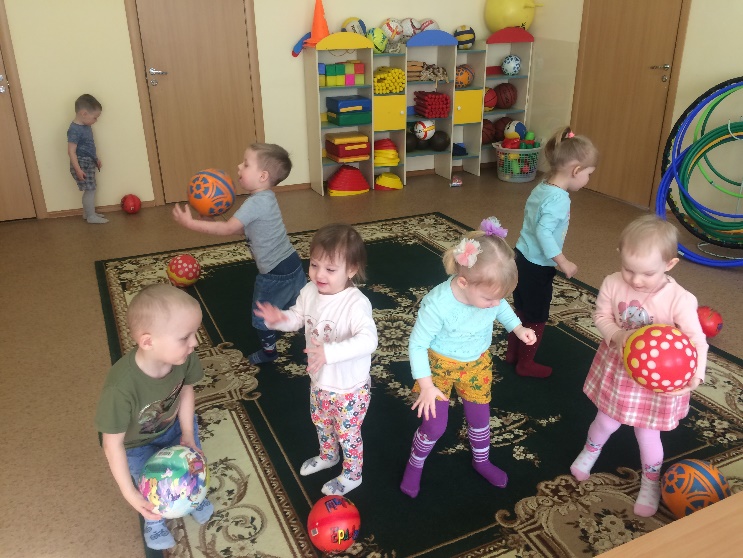 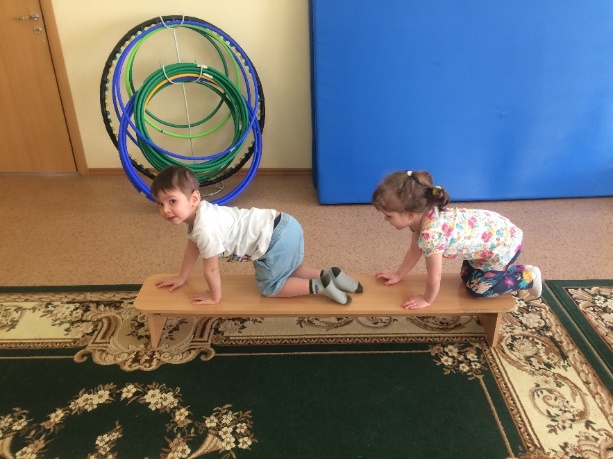 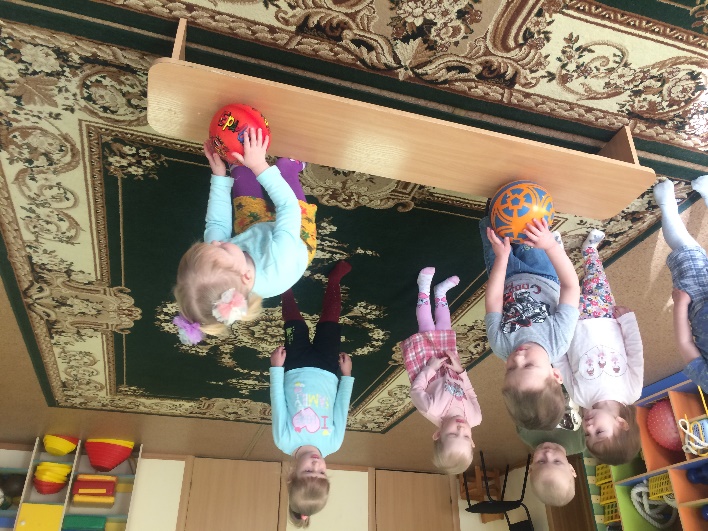 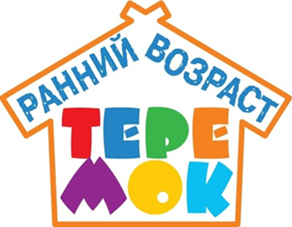 «Игровой парашют»
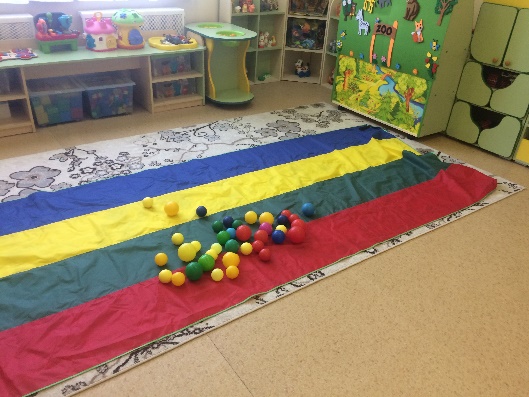 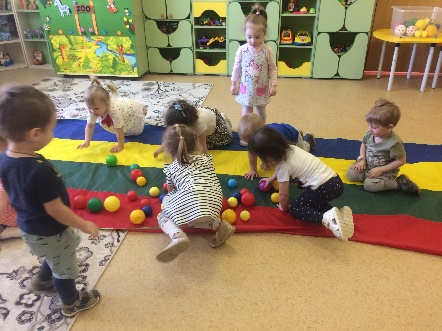 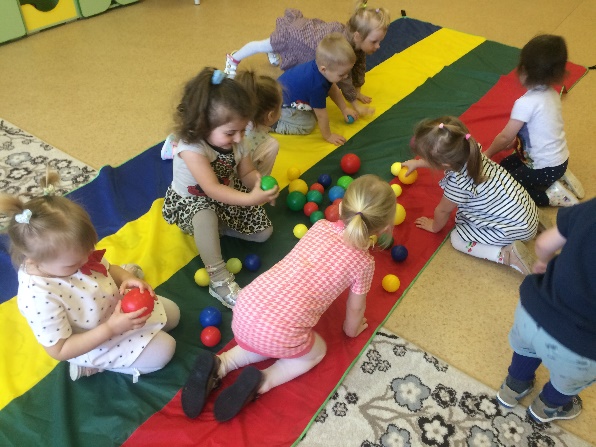 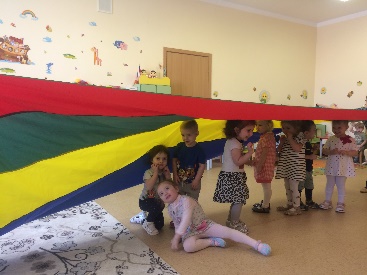 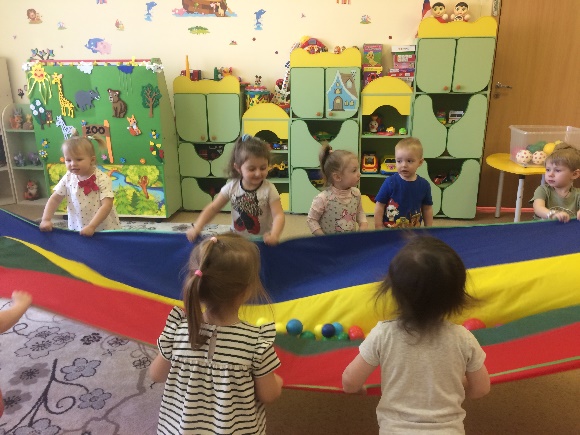 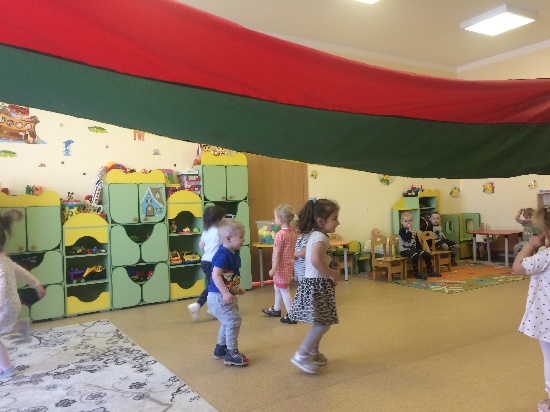 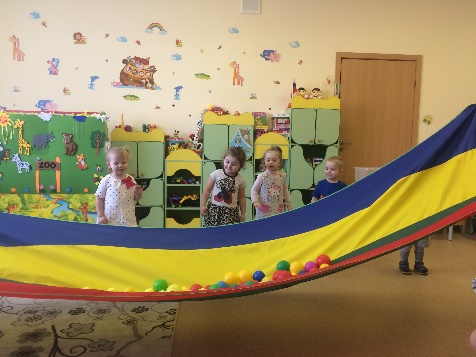 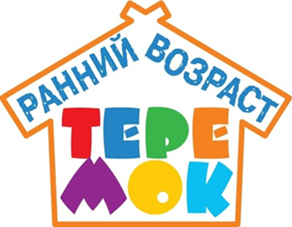 «Разноцветное солнышко»
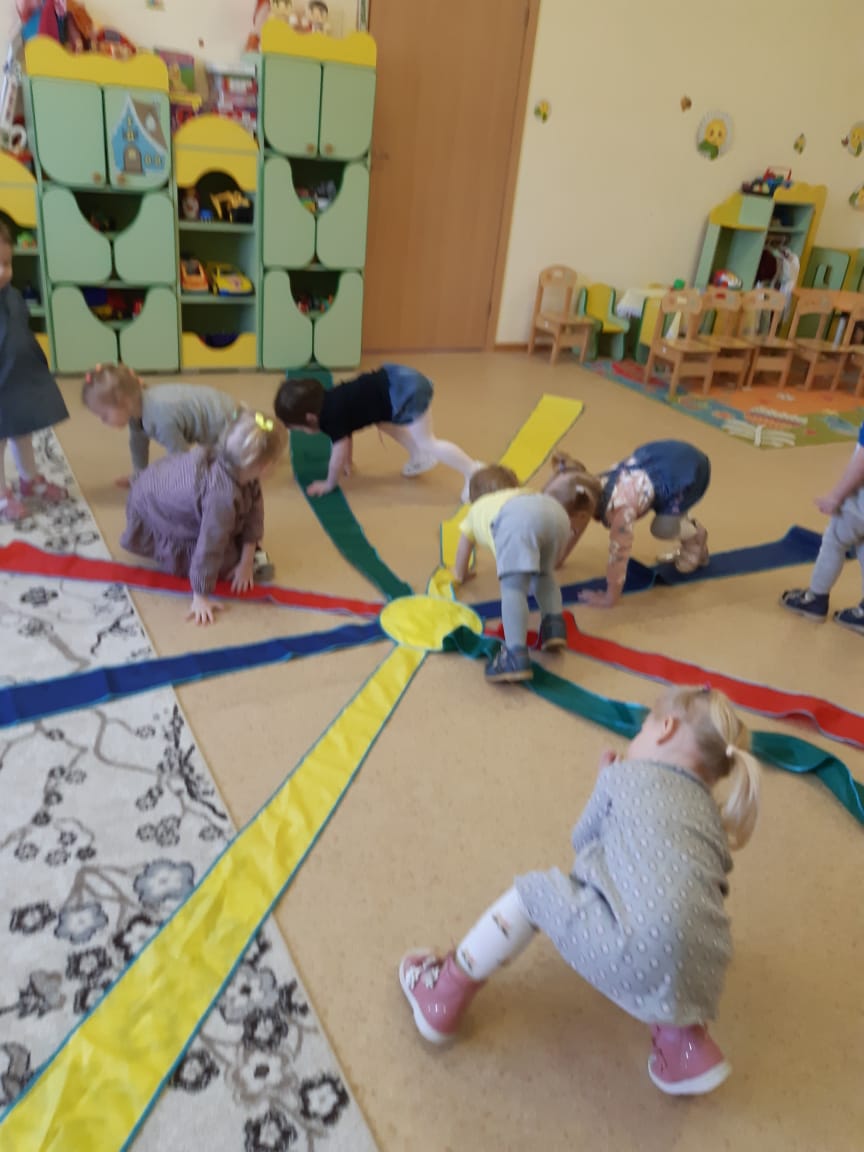 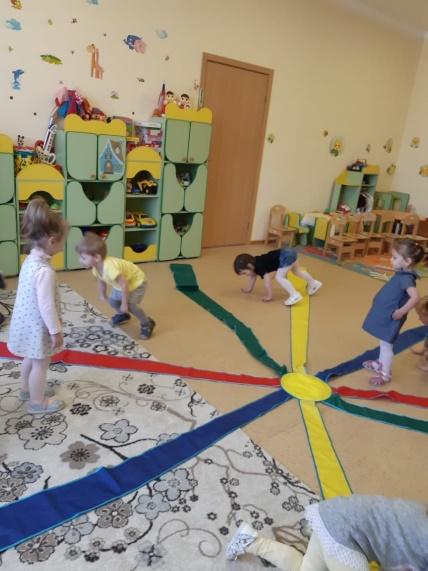 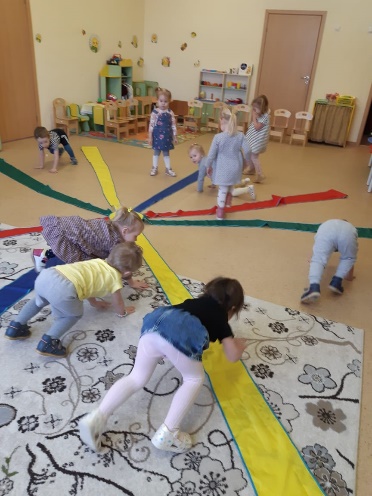 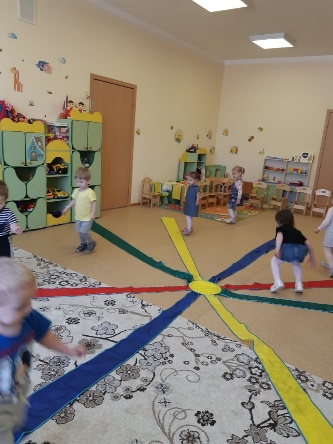 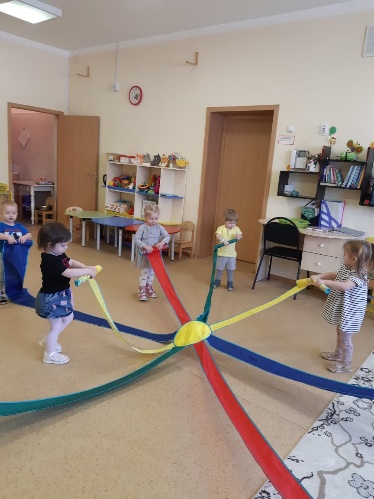 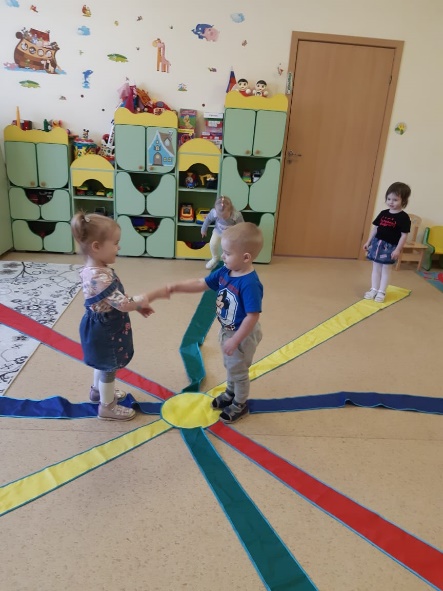 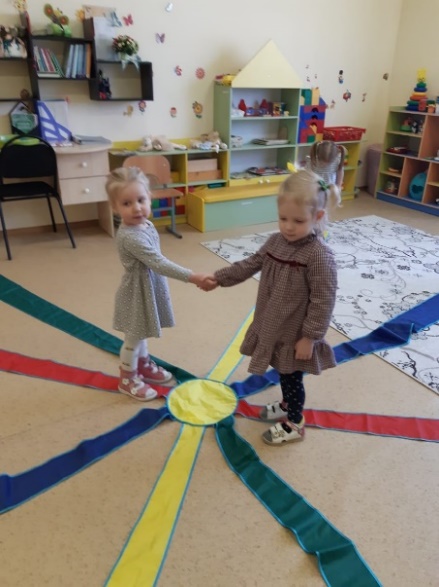 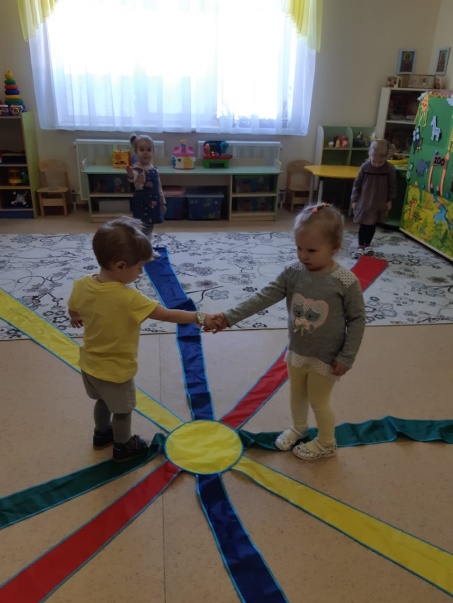 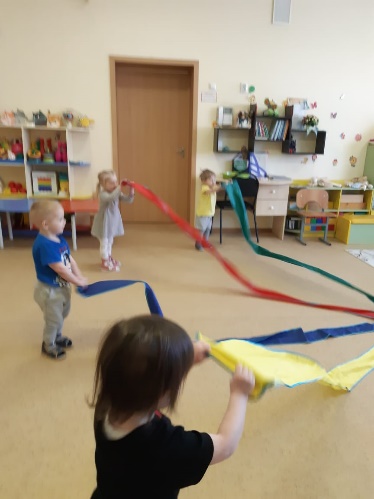 «Веселый паучок»
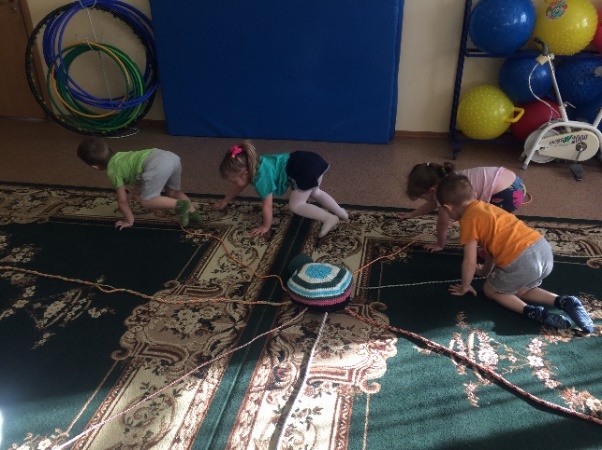 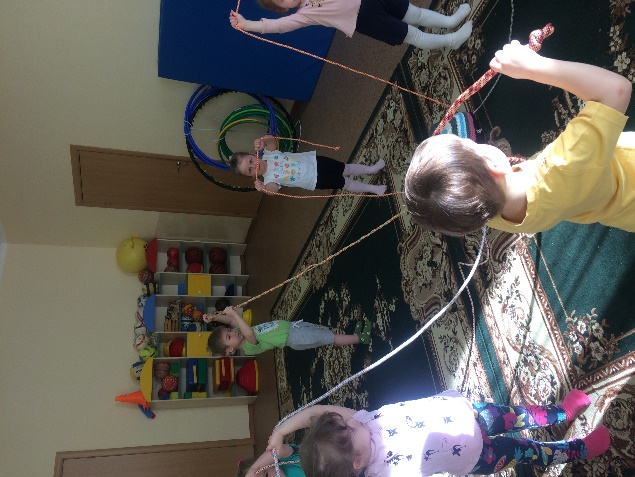 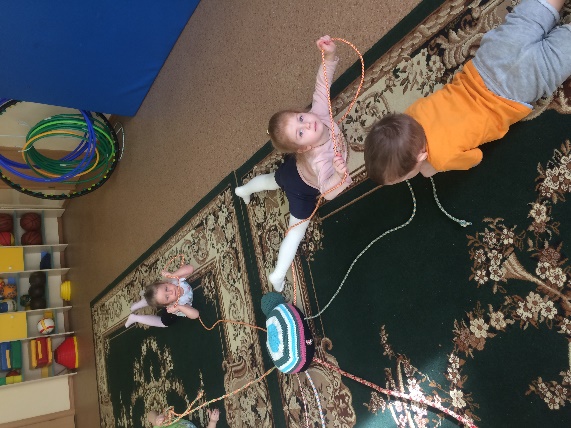 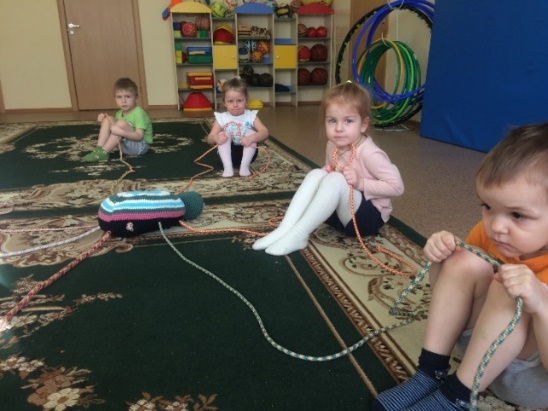 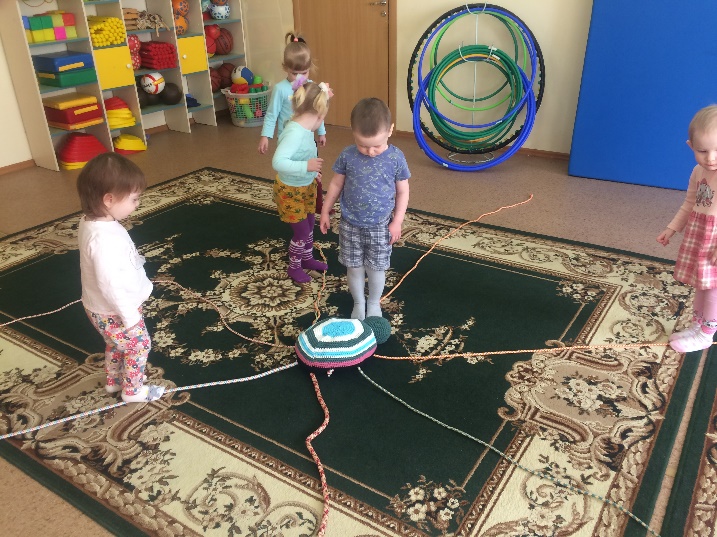 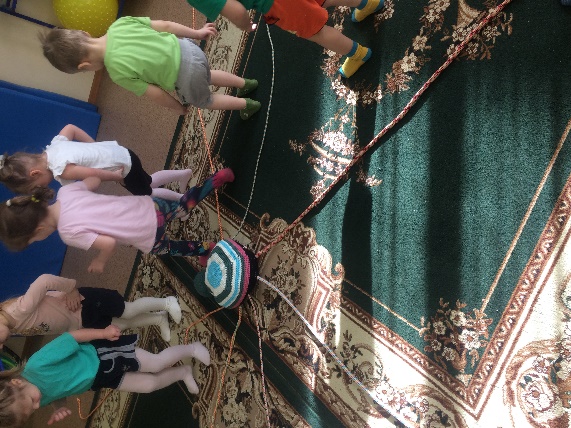 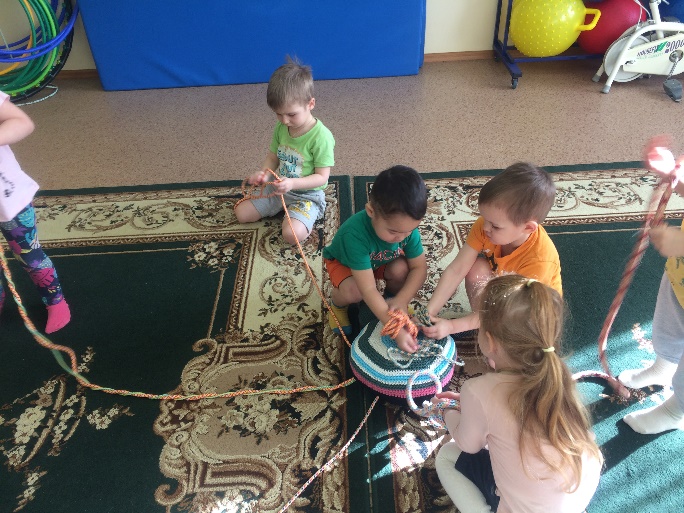 Самостоятельная двигательная деятельность
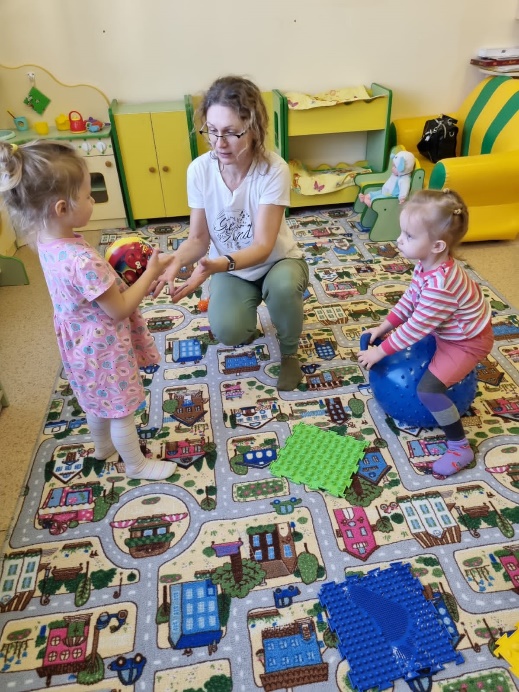 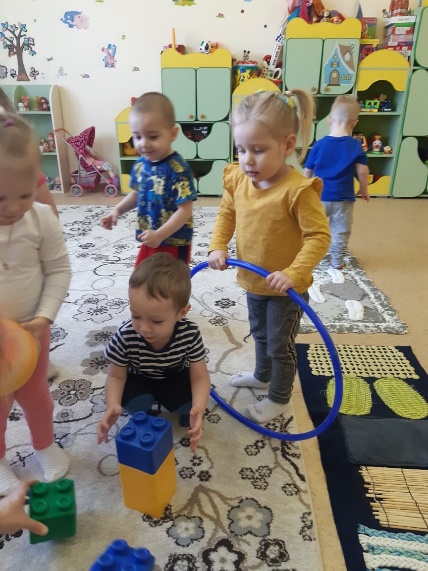 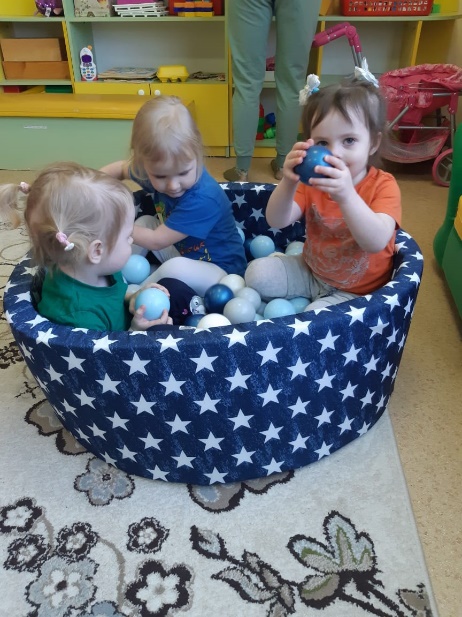 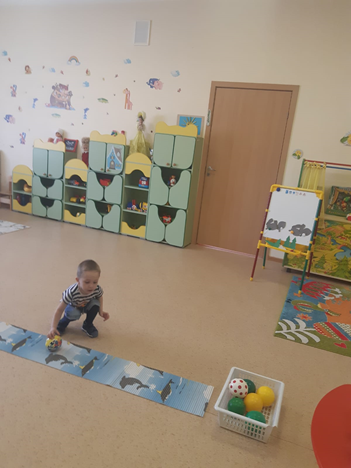 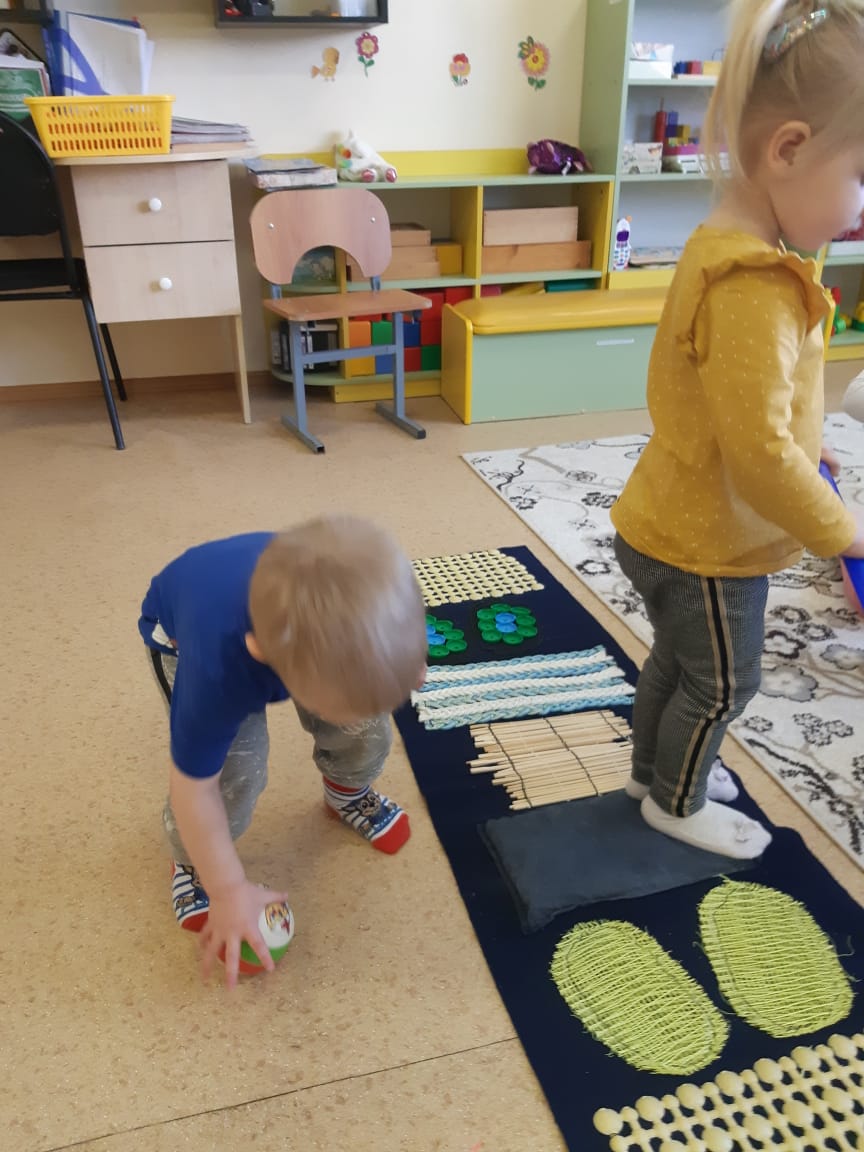 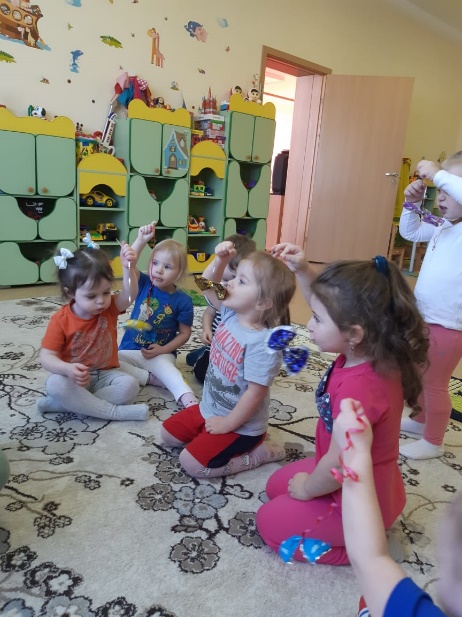 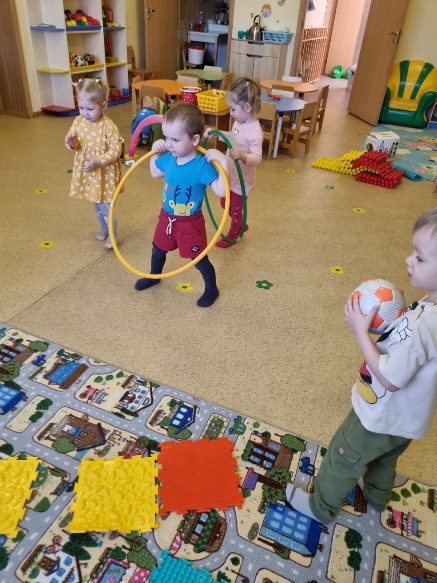 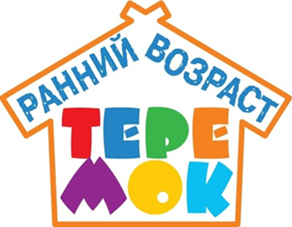 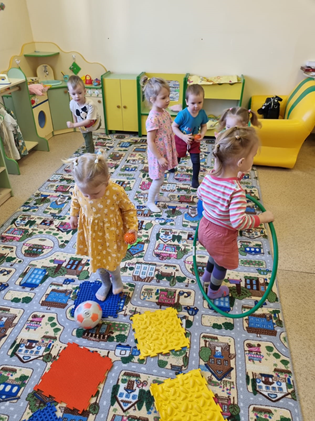 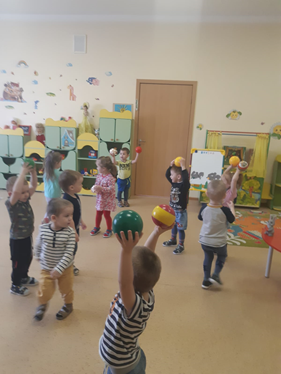 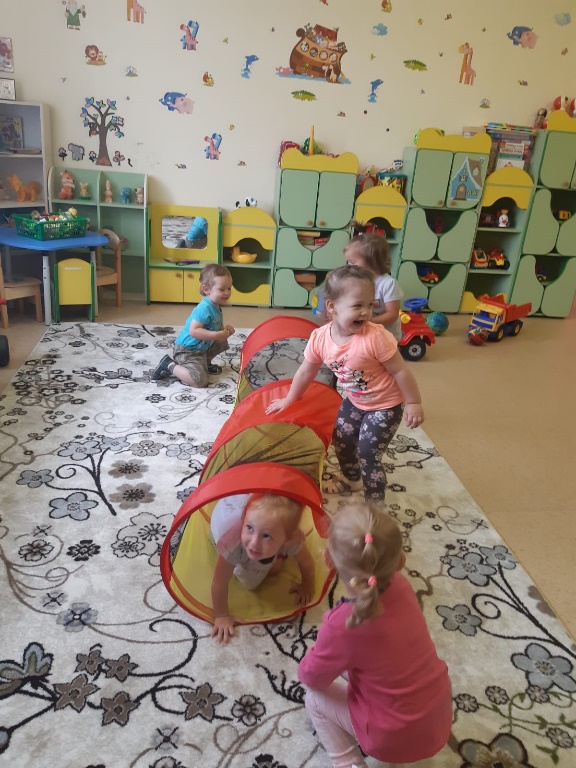 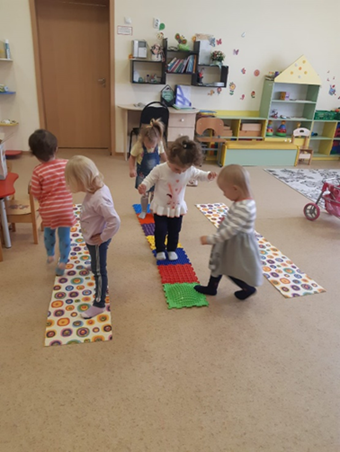 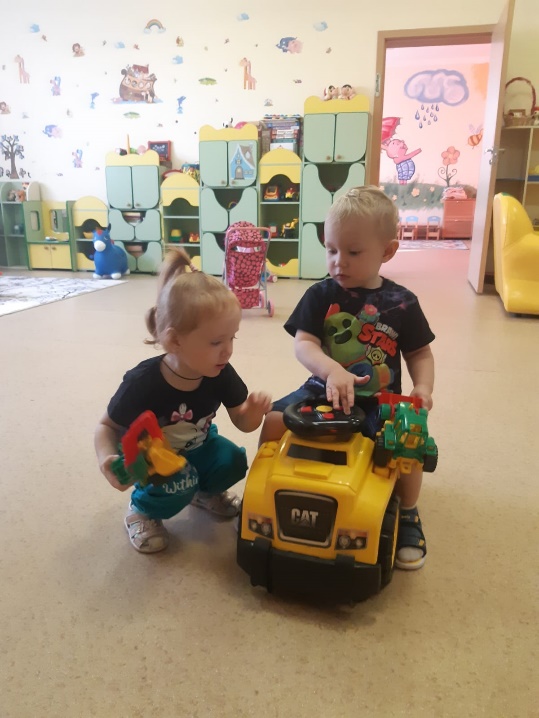 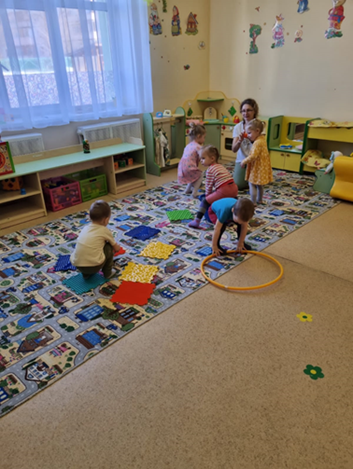 Здоровье и счастье детей в наших руках!
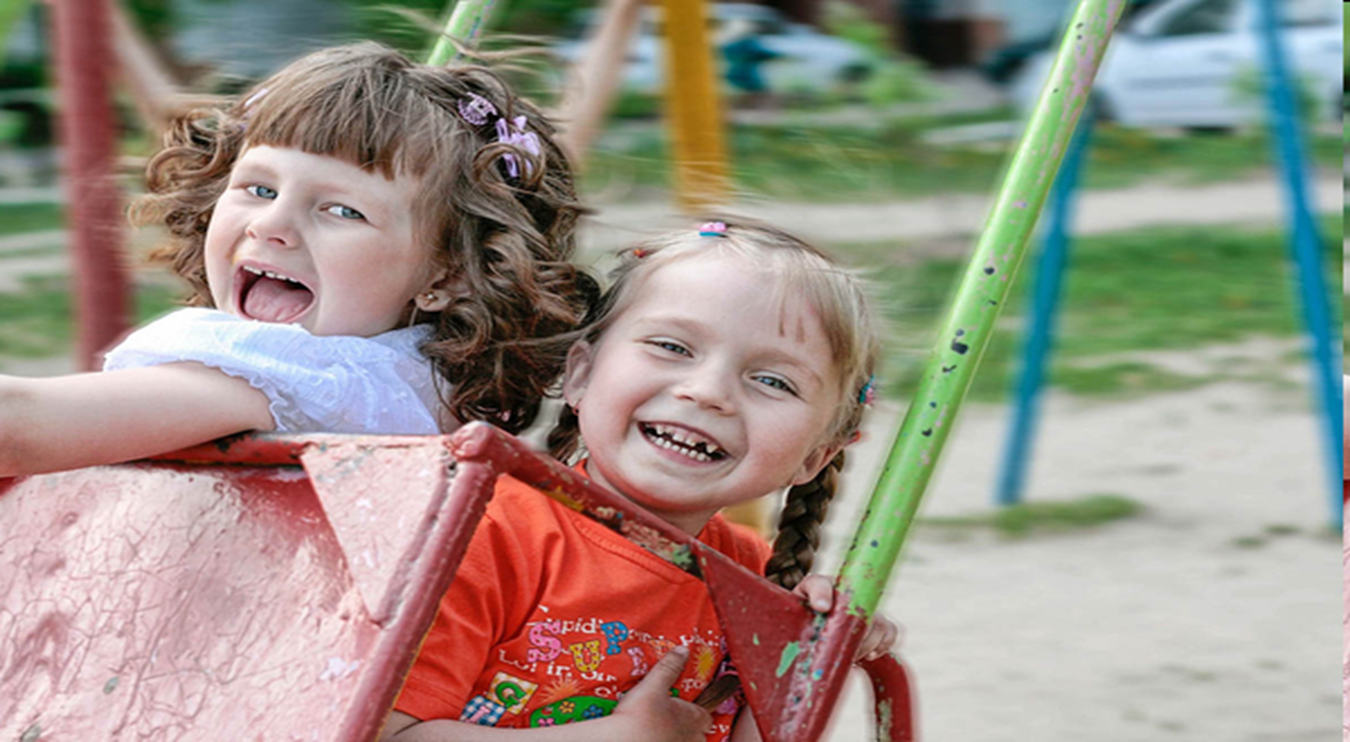 Контакты:
Адрес: 142253, Московская область, городской округ Серпухов, поселок Большевик, улица Ленина, дом 38
Телефон  +7(4967)128-378 
                  +7(4967)128-379 
_email : kolobok_detskiysad@mail.ru
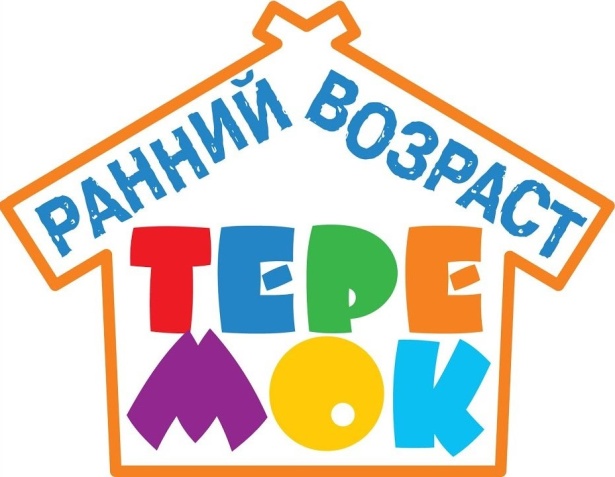